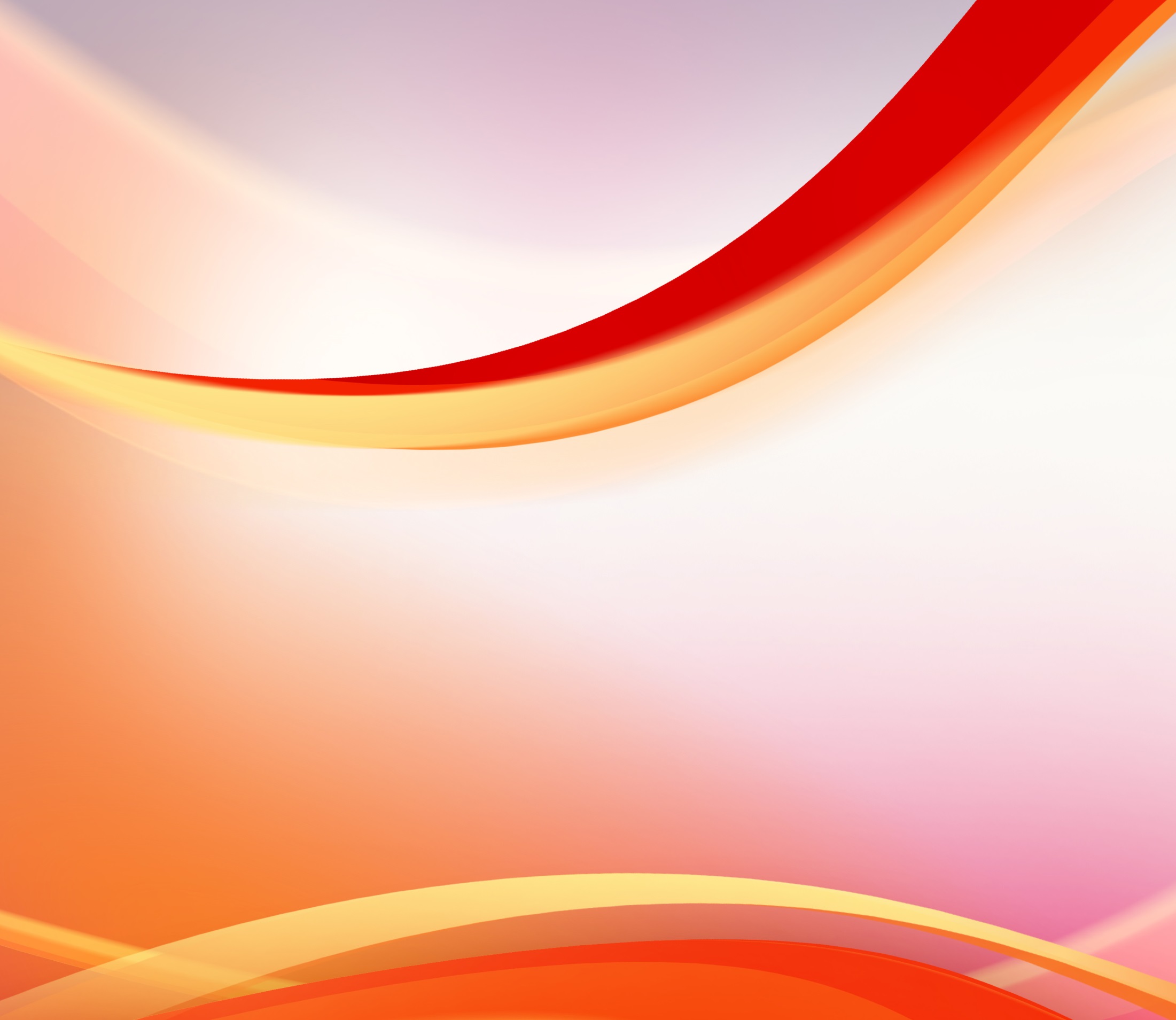 الأب المؤثر في عائلته
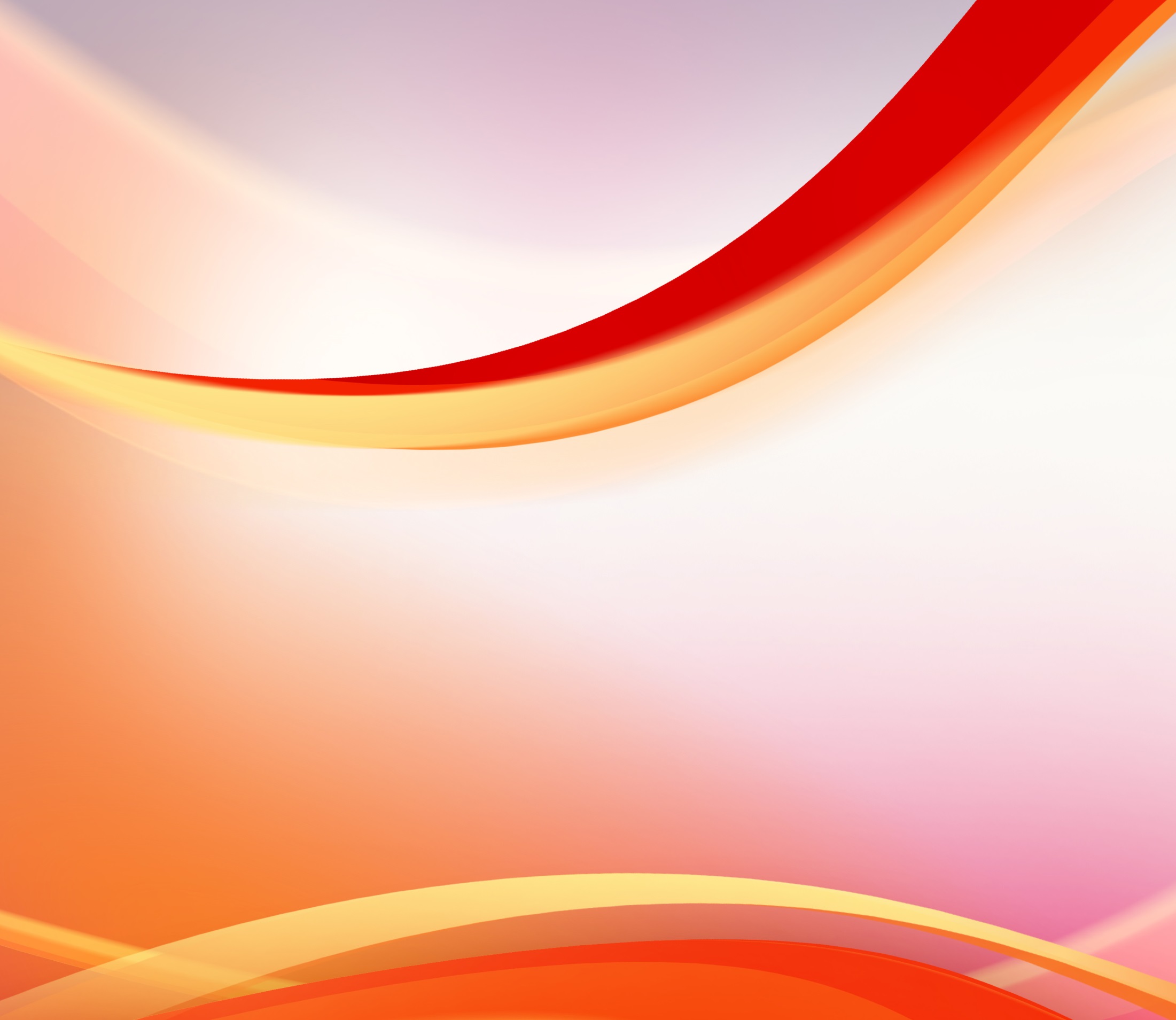 يو 4: 46-53
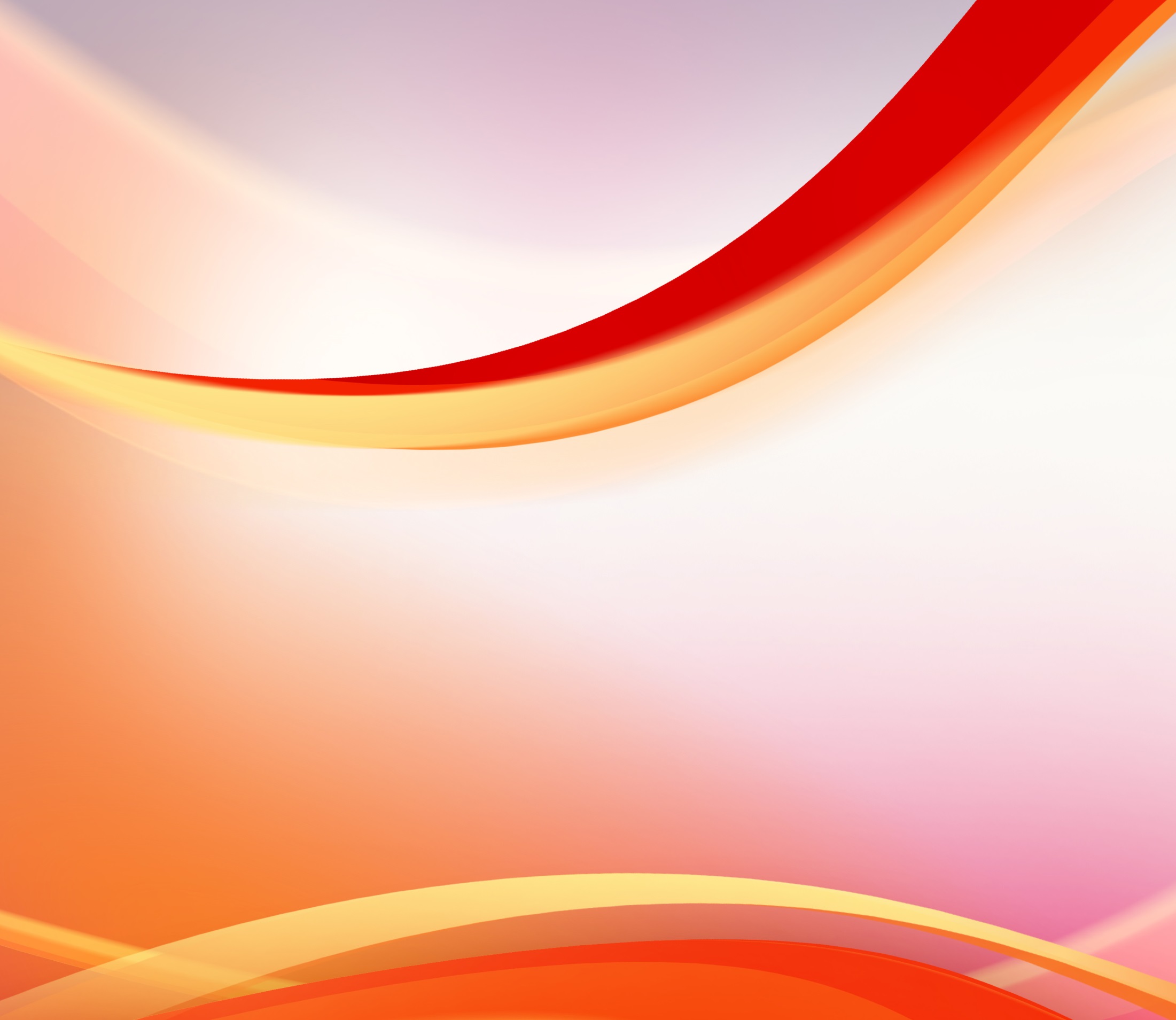 يو 4: 46-53
"46فَجَاءَ يَسُوعُ أَيْضًا إِلَى قَانَا الْجَلِيلِ، حَيْثُ صَنَعَ الْمَاءَ خَمْرًا. وَكَانَ خَادِمٌ لِلْمَلِكِ ابْنُهُ مَرِيضٌ فِي كَفْرِنَاحُومَ.
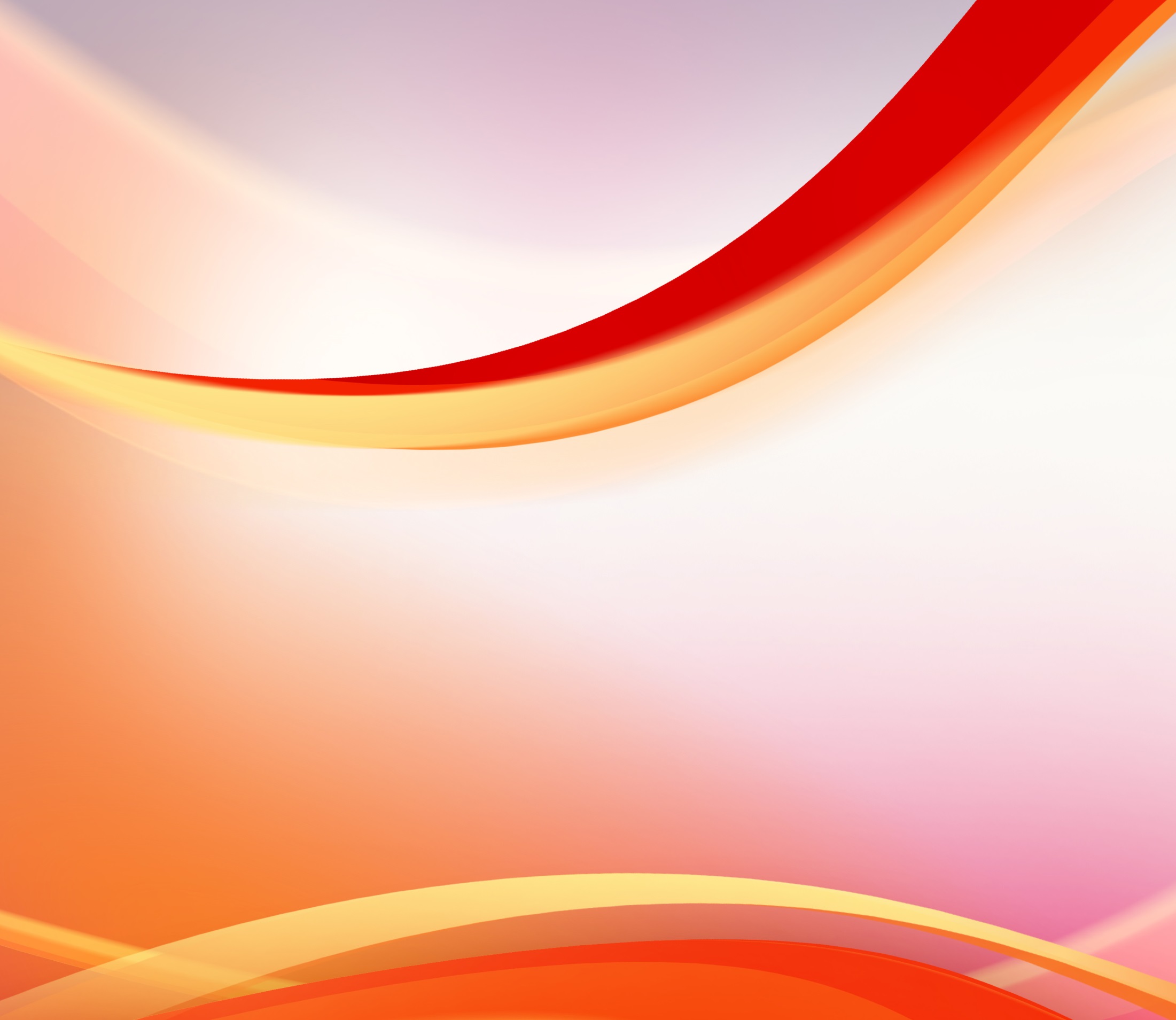 يو 4: 46-53
47هذَا إِذْ سَمِعَ أَنَّ يَسُوعَ قَدْ جَاءَ مِنَ الْيَهُودِيَّةِ إِلَى الْجَلِيلِ، انْطَلَقَ إِلَيْهِ وَسَأَلَهُ أَنْ يَنْزِلَ وَيَشْفِيَ ابْنَهُ لأَنَّهُ كَانَ مُشْرِفًا عَلَى الْمَوْتِ.
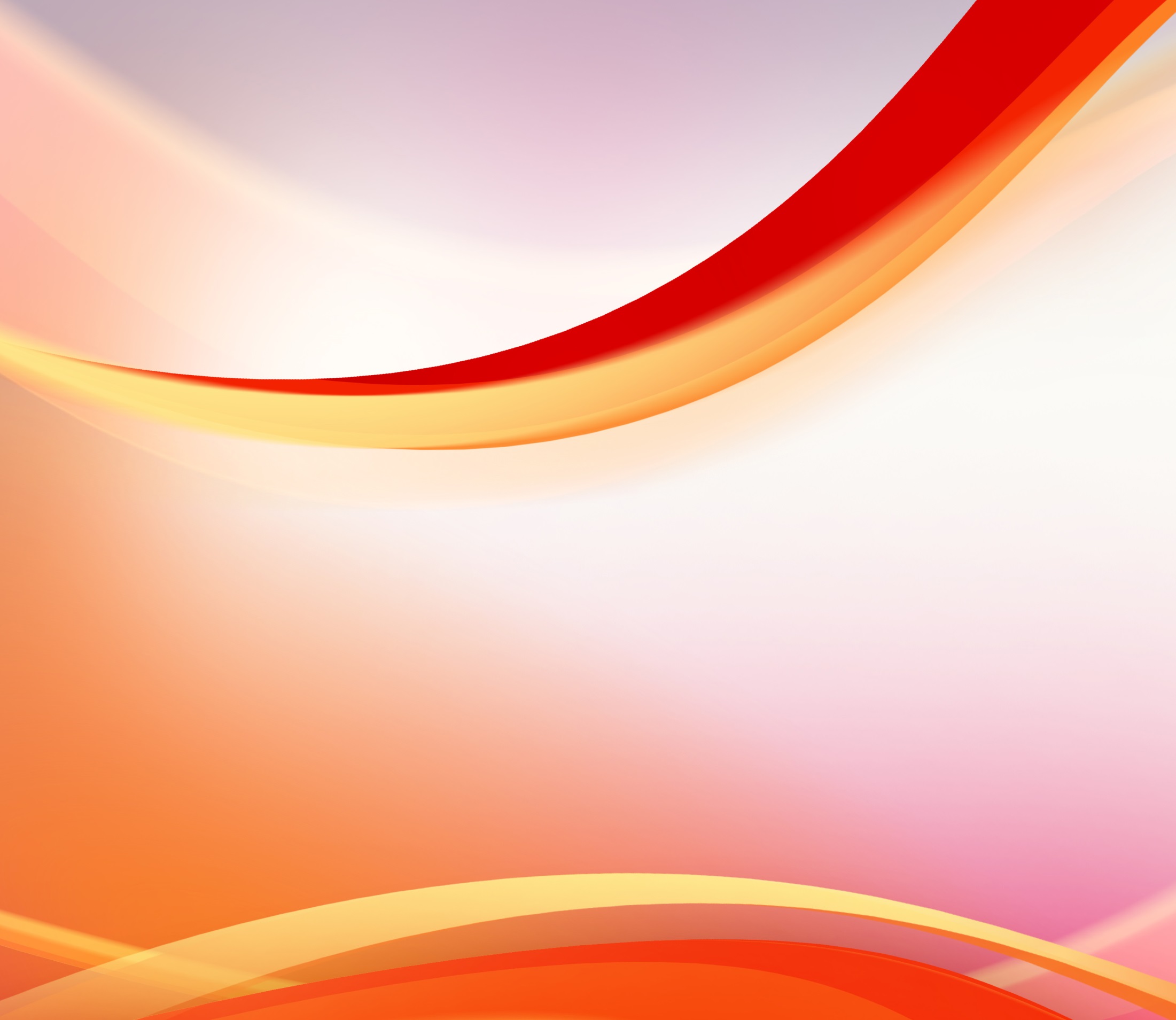 يو 4: 46-53
48فَقَالَ لَهُ يَسُوعُ: «لاَ تُؤْمِنُونَ إِنْ لَمْ تَرَوْا آيَاتٍ وَعَجَائِبَ» 49قَالَ لَهُ خَادِمُ الْمَلِكِ: «يَا سَيِّدُ، انْزِلْ قَبْلَ أَنْ يَمُوتَ ابْنِي».
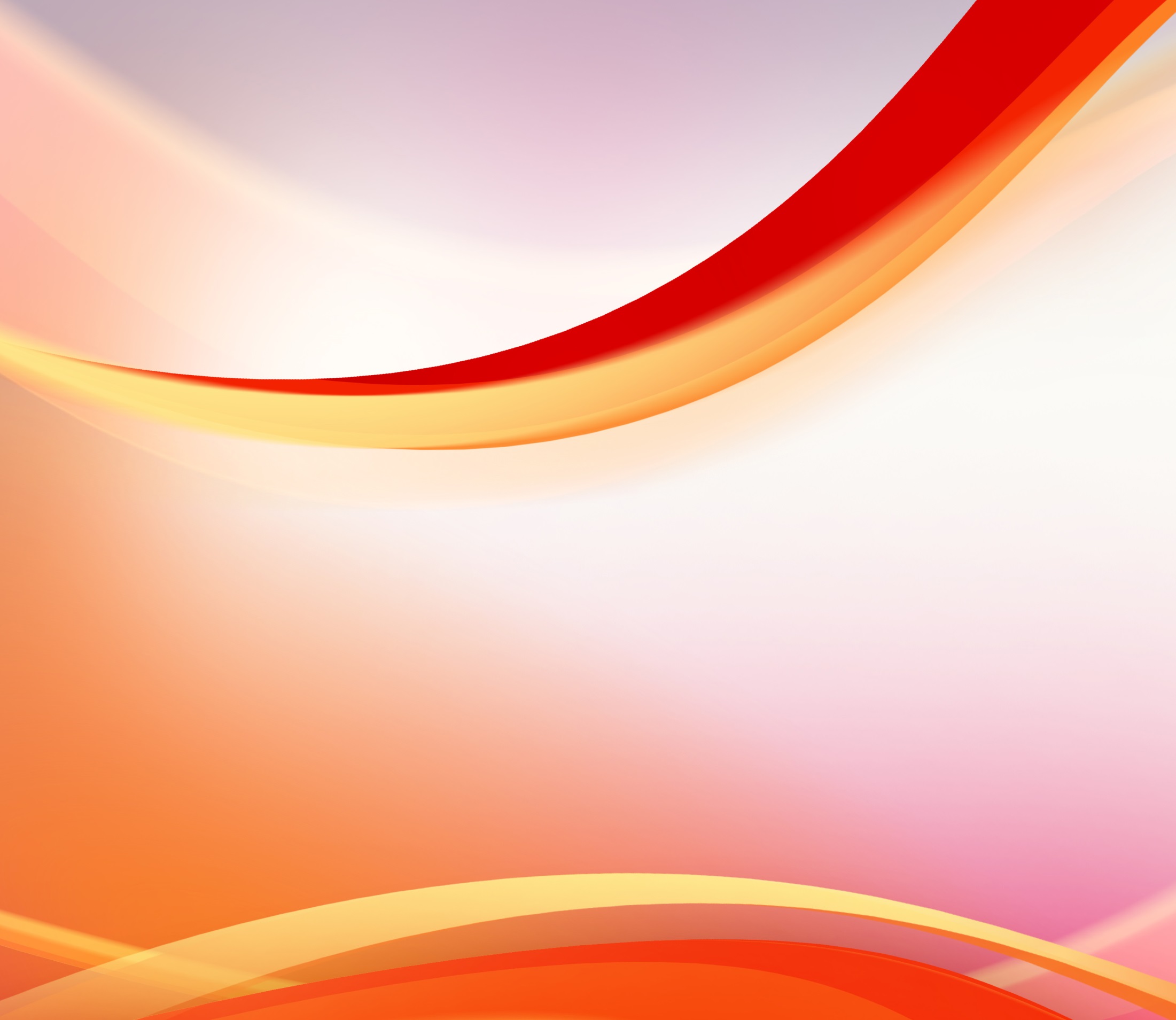 يو 4: 46-53
50قَالَ لَهُ يَسُوعُ: «اذْهَبْ. اِبْنُكَ حَيٌّ». فَآمَنَ الرَّجُلُ بِالْكَلِمَةِ الَّتِي قَالَهَا لَهُ يَسُوعُ، وَذَهَبَ. 51وَفِيمَا هُوَ نَازِلٌ اسْتَقْبَلَهُ عَبِيدُهُ وَأَخْبَرُوهُ قَائِلِينَ: «إِنَّ ابْنَكَ حَيٌّ».
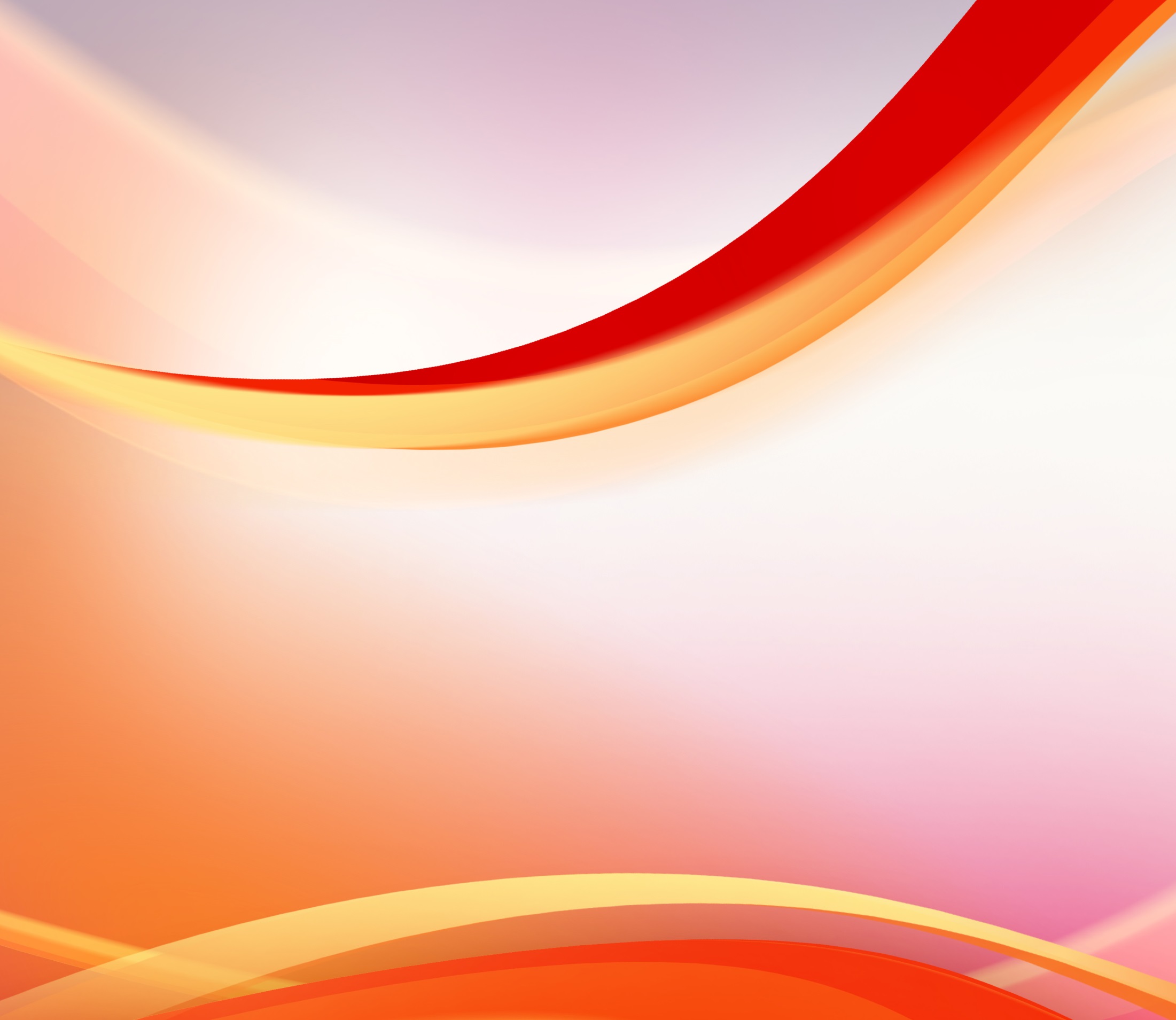 يو 4: 46-53
52فَاسْتَخْبَرَهُمْ عَنِ السَّاعَةِ الَّتِي فِيهَا أَخَذَ يَتَعَافَى، فَقَالُوا لَهُ: «أَمْسِ فِي السَّاعَةِ السَّابِعَةِ تَرَكَتْهُ الْحُمَّى». 53فَفَهِمَ الأَبُ أَنَّهُ فِي تِلْكَ السَّاعَةِ الَّتِي قَالَ لَهُ فِيهَا يَسُوعُ: «إِنَّ ابْنَكَ حَيٌّ». فَآمَنَ هُوَ وَبَيْتُهُ كُلُّهُ."
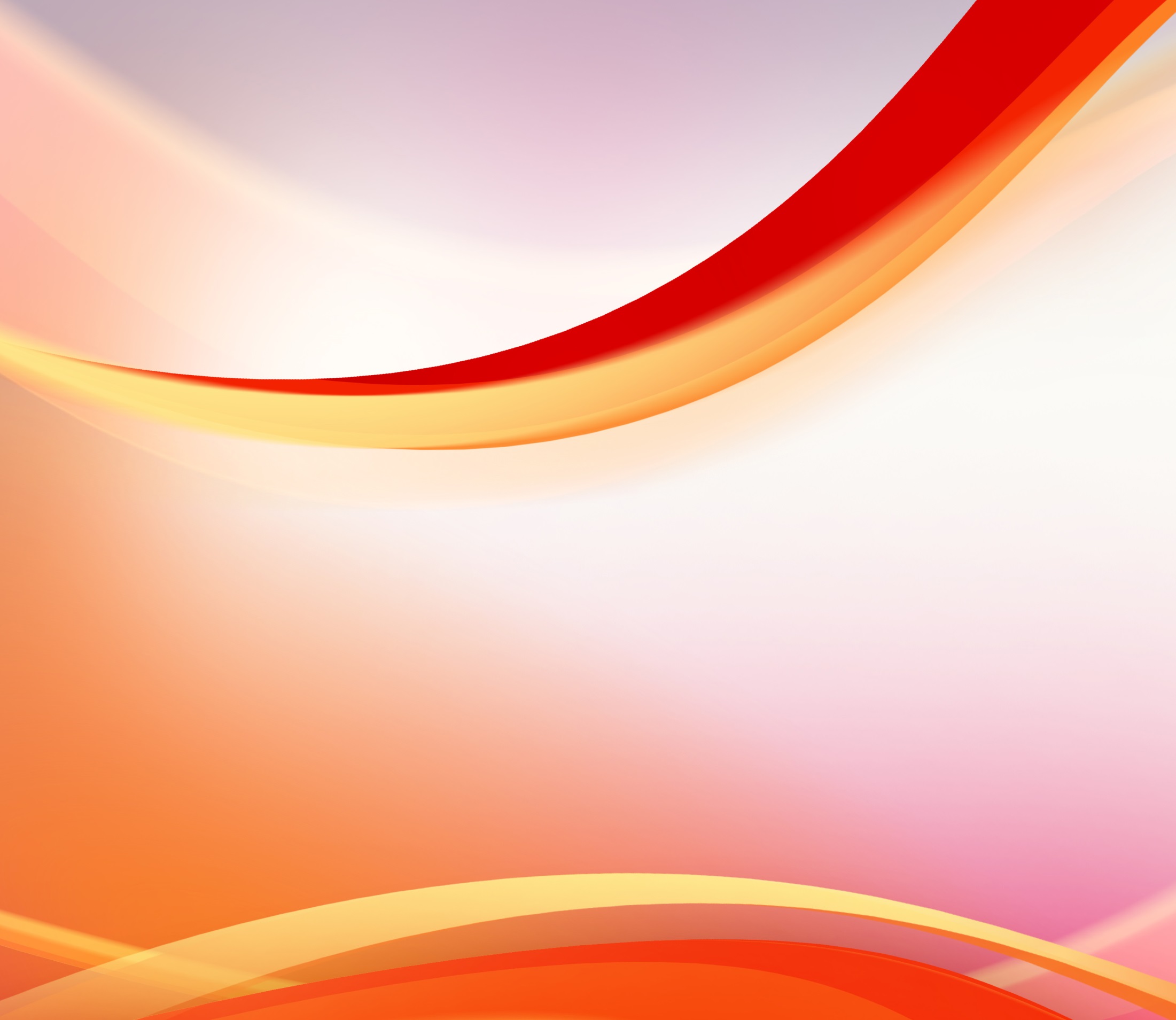 الأب المؤثر
 في عائلته
يلاحظ من هذه الحادثة أنّ الأب المؤثر في عائلته هو أب:
أولاً. يدرك حاجته للرّب:
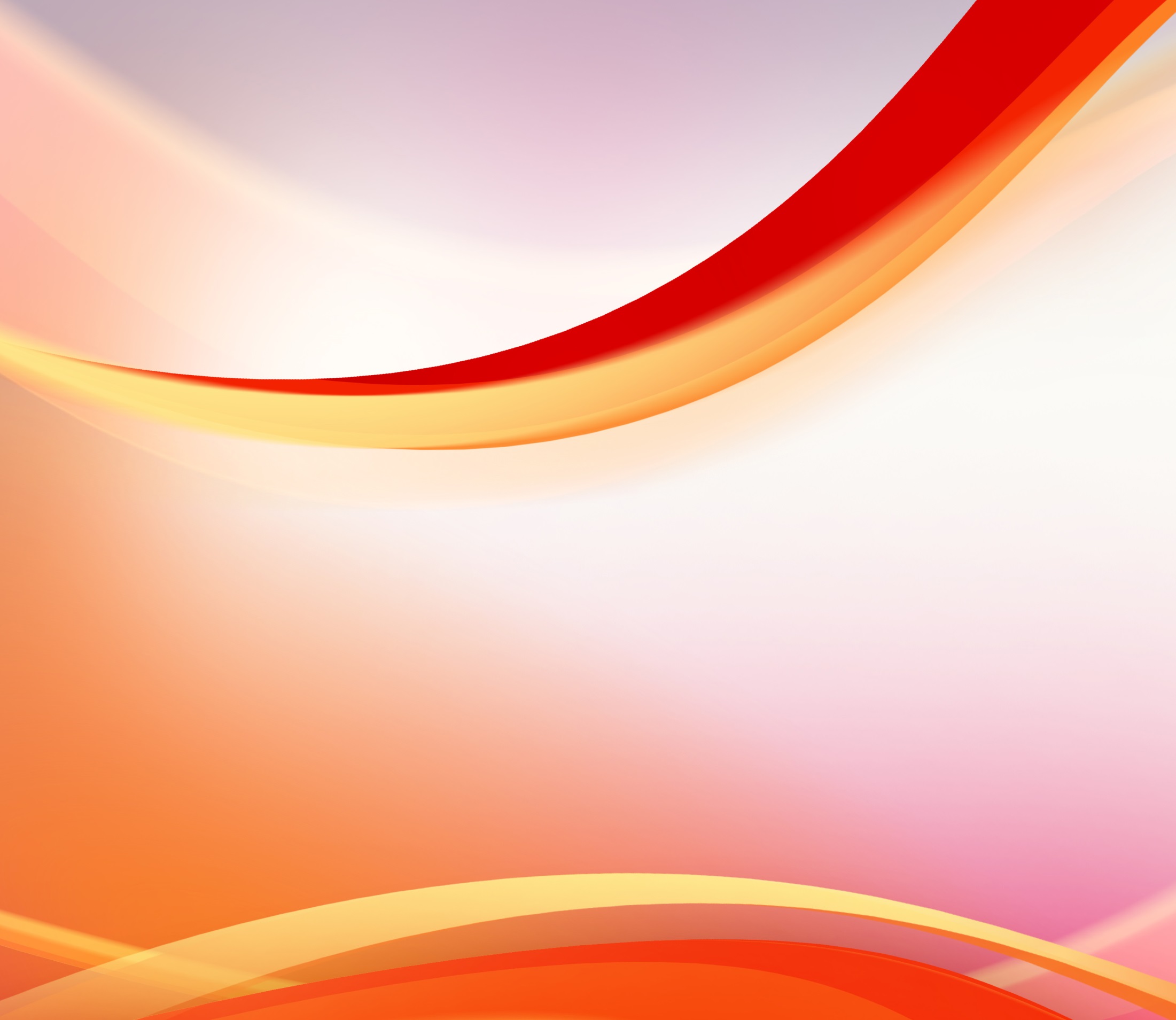 يو 4: 46-53
"46فَجَاءَ يَسُوعُ أَيْضًا إِلَى قَانَا الْجَلِيلِ، حَيْثُ صَنَعَ الْمَاءَ خَمْرًا. وَكَانَ خَادِمٌ لِلْمَلِكِ ابْنُهُ مَرِيضٌ فِي كَفْرِنَاحُومَ.
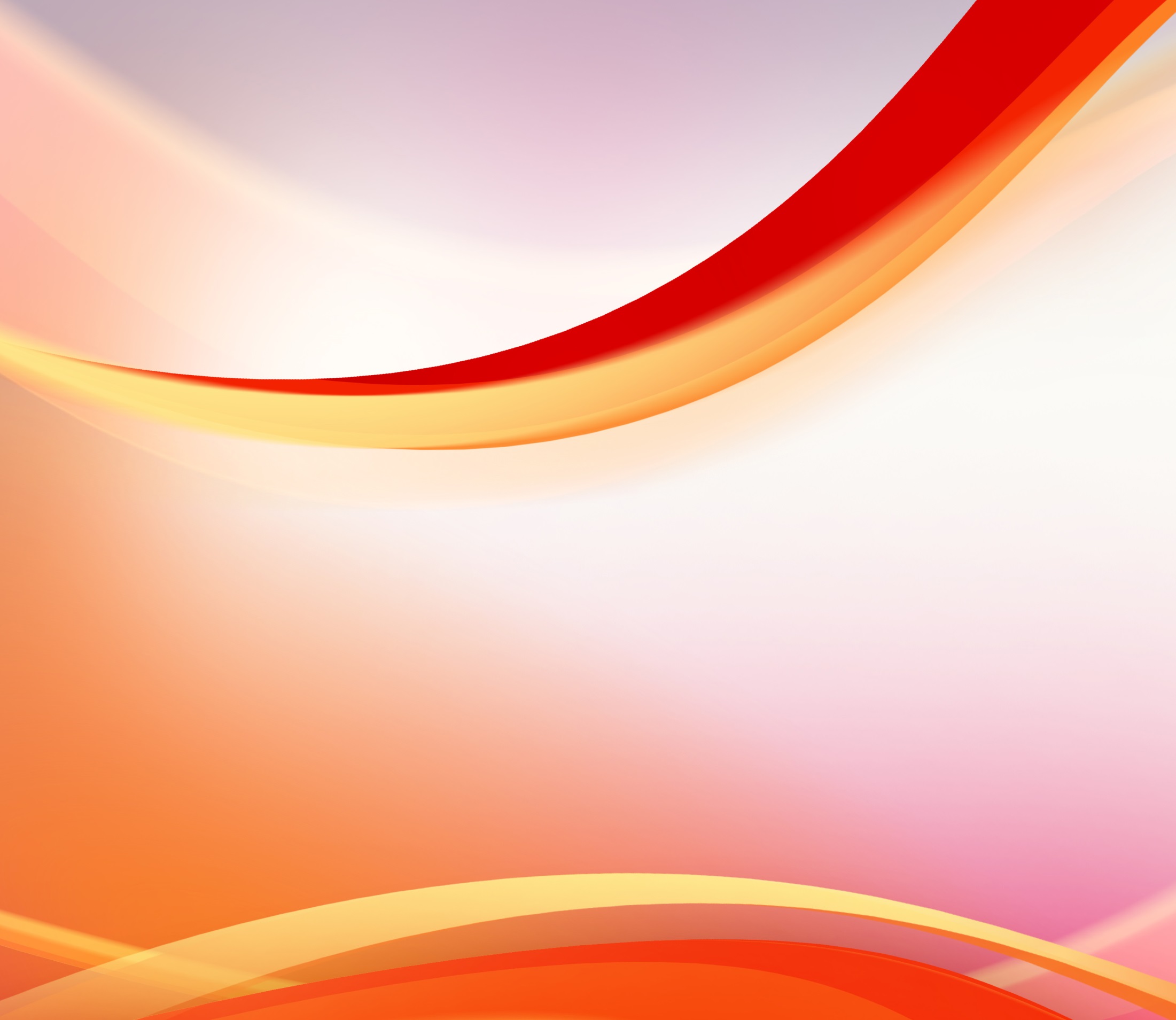 يو 4: 46-53
47هذَا إِذْ سَمِعَ أَنَّ يَسُوعَ قَدْ جَاءَ مِنَ الْيَهُودِيَّةِ إِلَى الْجَلِيلِ، انْطَلَقَ إِلَيْهِ وَسَأَلَهُ أَنْ يَنْزِلَ وَيَشْفِيَ ابْنَهُ لأَنَّهُ كَانَ مُشْرِفًا عَلَى الْمَوْتِ.
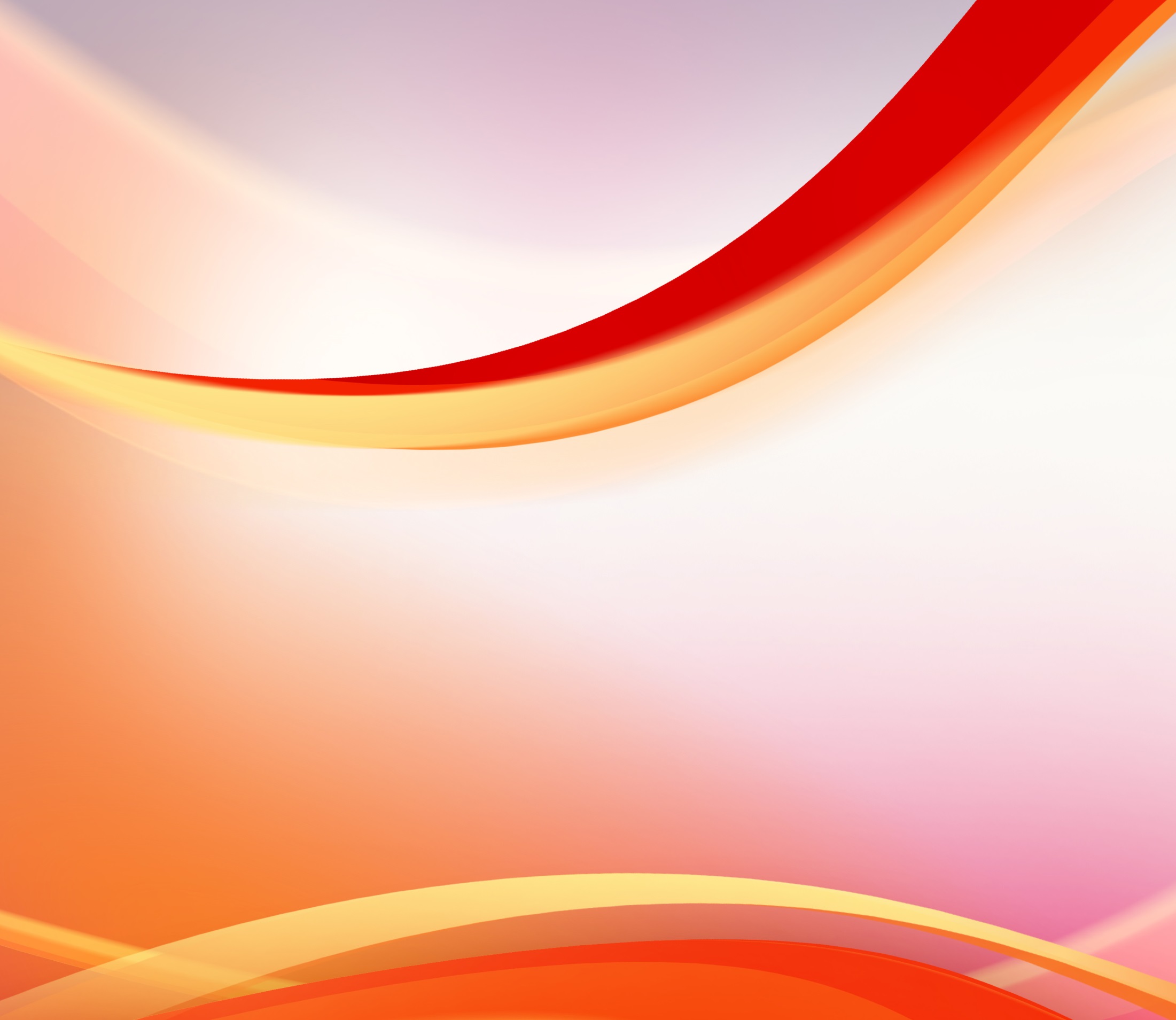 يو 4: 46-53
"سَمِعَ أَنَّ يَسُوعَ قَدْ جَاءَ مِنَ الْيَهُودِيَّةِ إِلَى الْجَلِيلِ، انْطَلَقَ إِلَيْهِ وَسَأَلَهُ أَنْ يَنْزِلَ وَيَشْفِيَ ابْنَهُ لأَنَّهُ كَانَ مُشْرِفًا عَلَى الْمَوْتِ."
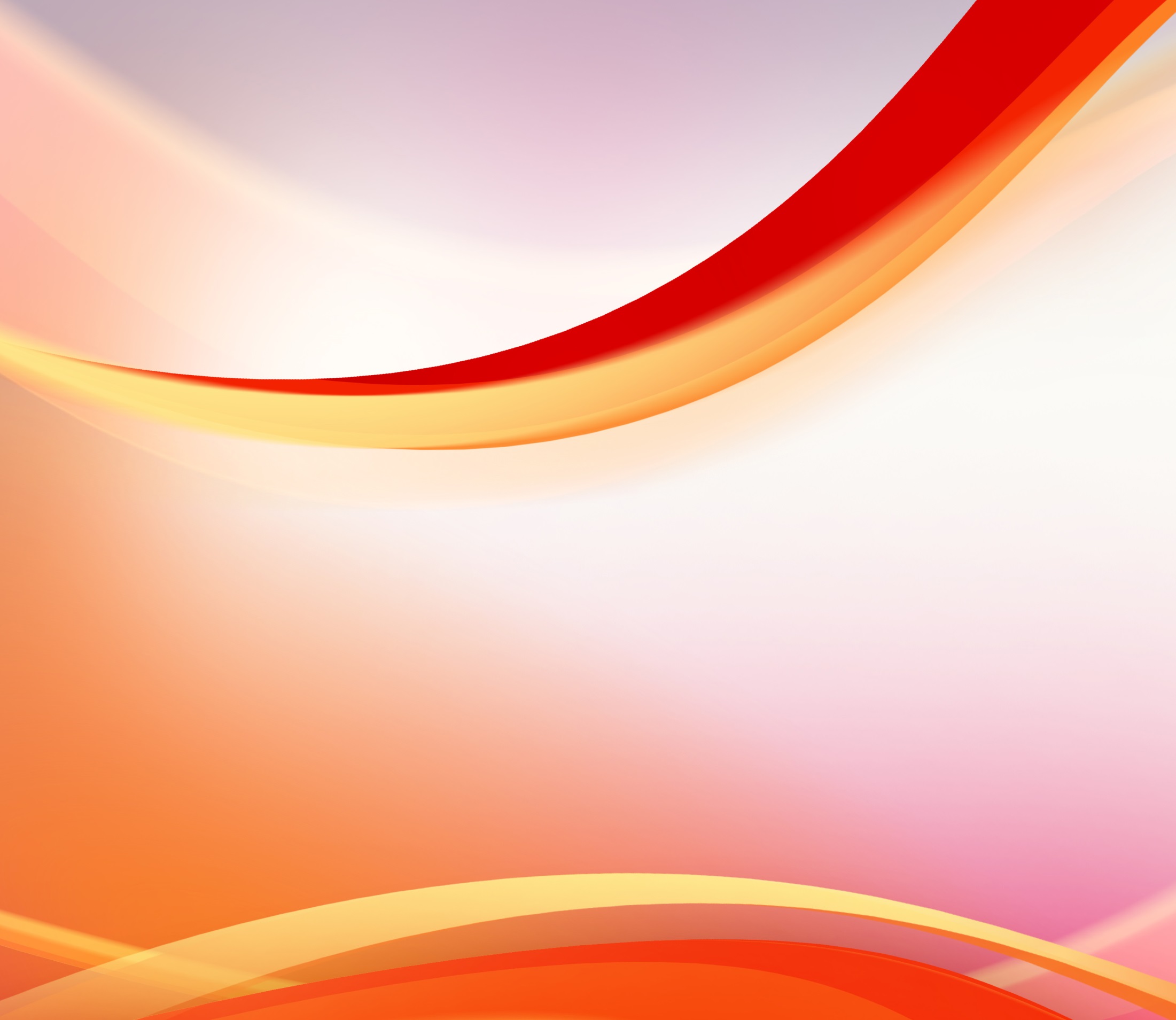 الأب المؤثر
 في عائلته
يلاحظ من هذه الحادثة أنّ الأب المؤثر في عائلته هو أب:
ثانياً. يتميّز بتواضعه أمام الرّب:
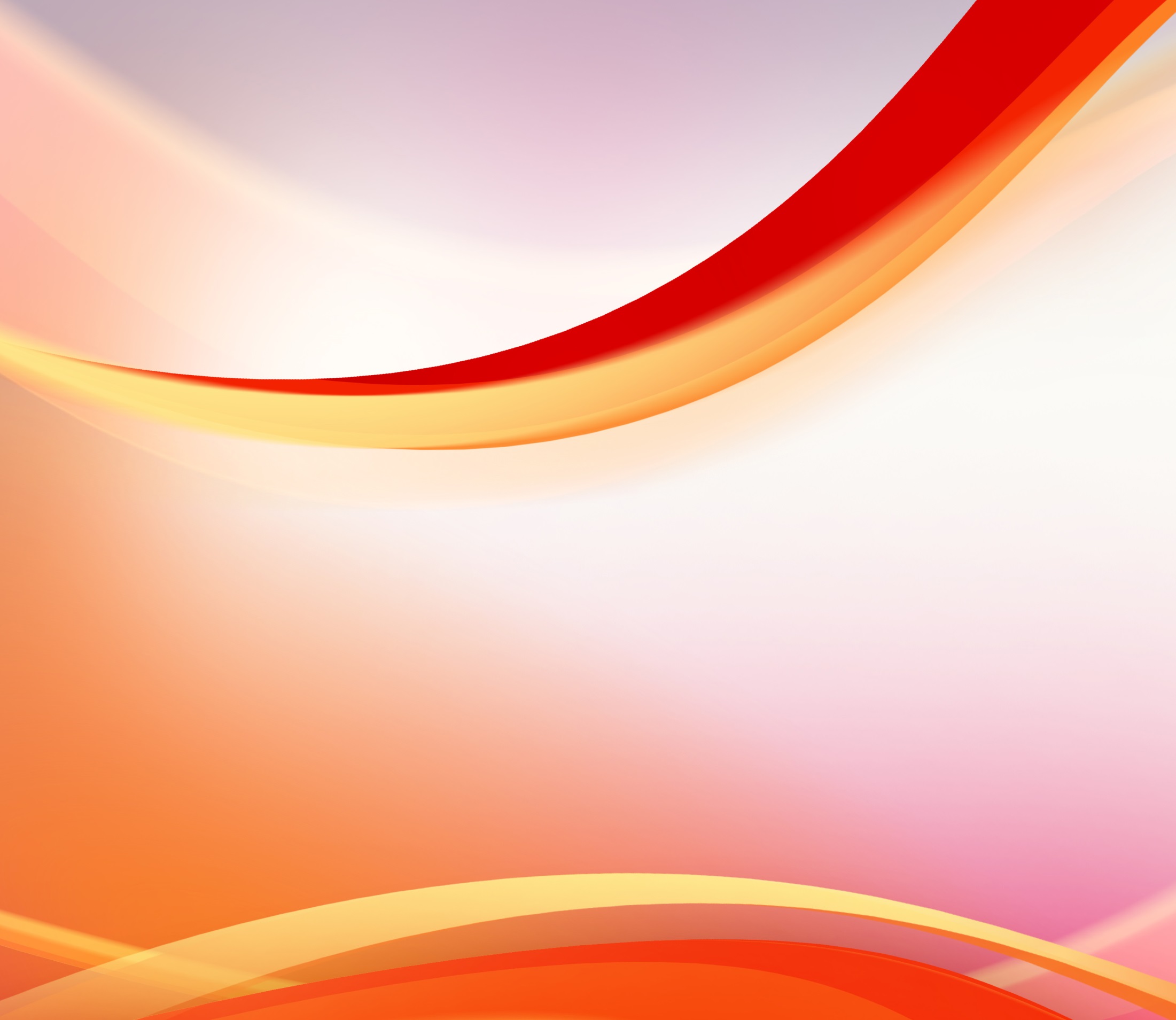 يو 4: 46-53
47هذَا إِذْ سَمِعَ أَنَّ يَسُوعَ قَدْ جَاءَ مِنَ الْيَهُودِيَّةِ إِلَى الْجَلِيلِ، انْطَلَقَ إِلَيْهِ وَسَأَلَهُ أَنْ يَنْزِلَ وَيَشْفِيَ ابْنَهُ لأَنَّهُ كَانَ مُشْرِفًا عَلَى الْمَوْتِ.
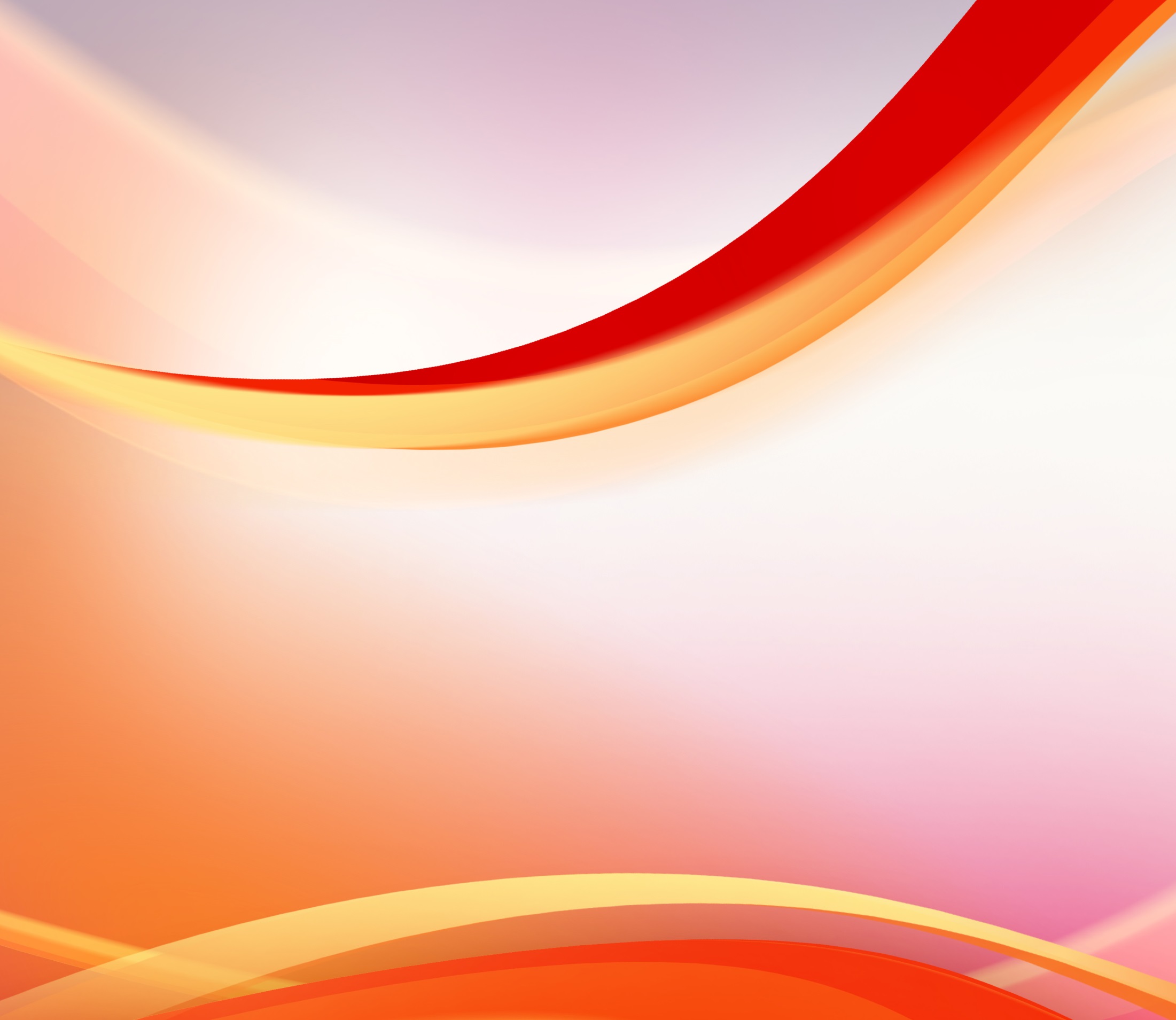 الأب المؤثر
 في عائلته
يلاحظ من هذه الحادثة أنّ الأب المؤثر في عائلته هو أب:
ثالثاً. يتحمل مسؤوليّته تجاه الرّب:
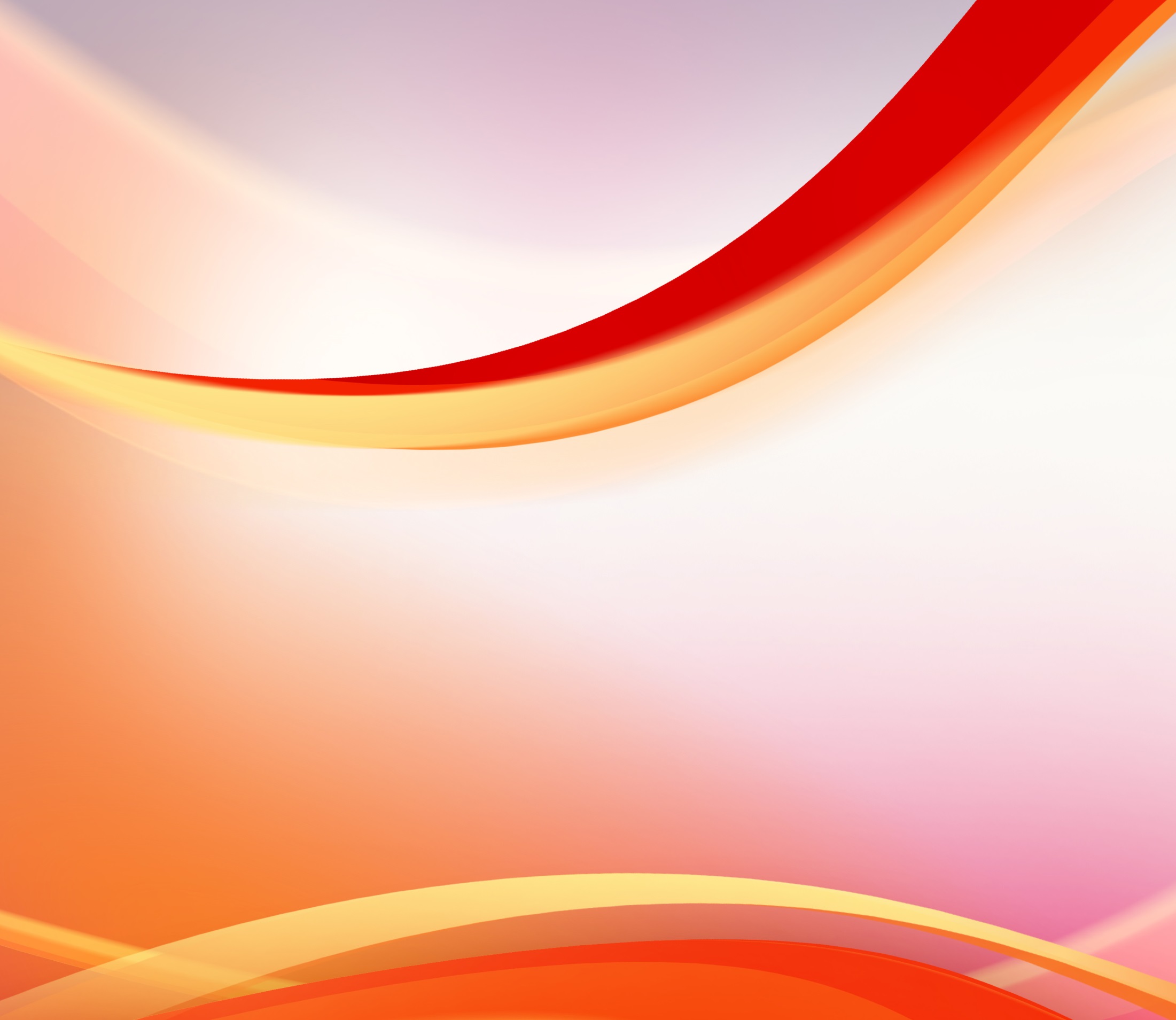 يو 4: 46-53
"وَكَانَ خَادِمٌ لِلْمَلِكِ ابْنُهُ مَرِيضٌ ..."
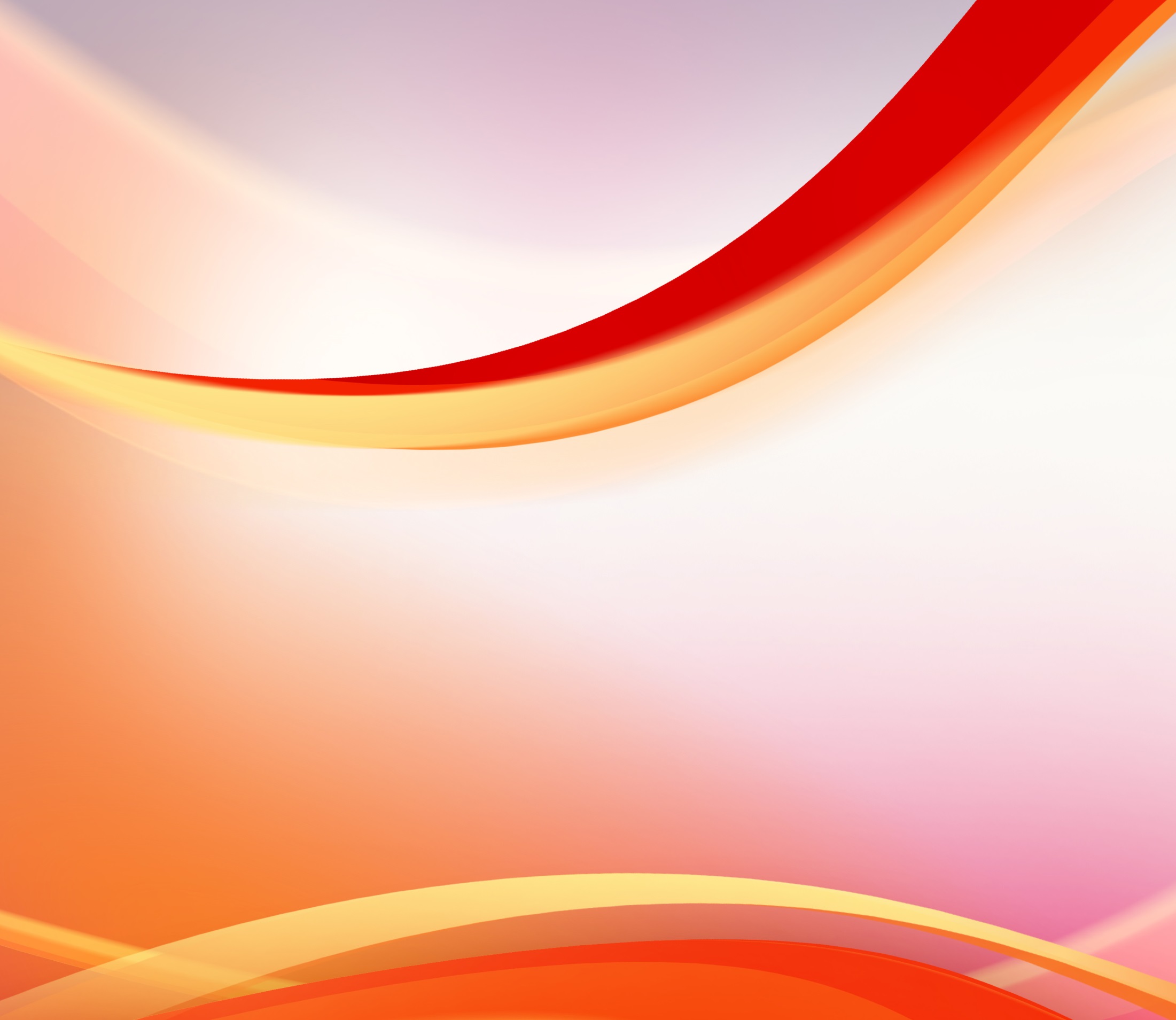 يو 4: 46-53
انْطَلَقَ إِلَيْهِ وَسَأَلَهُ أَنْ يَنْزِلَ وَيَشْفِيَ ابْنَهُ لأَنَّهُ كَانَ مُشْرِفًا عَلَى الْمَوْتِ."
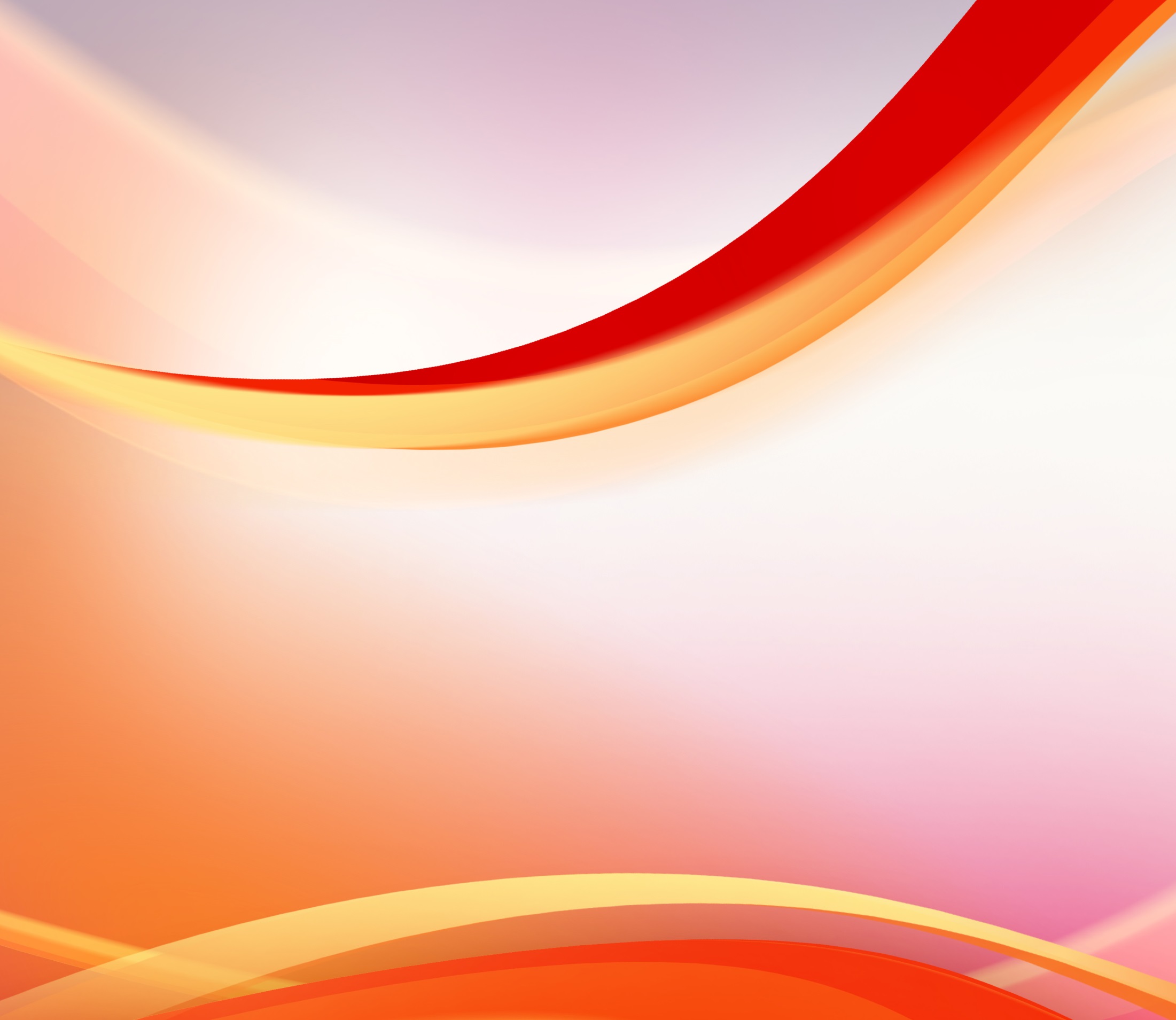 الأب المؤثر
 في عائلته
يلاحظ من هذه الحادثة أنّ الأب المؤثر في عائلته هو أب:
رابعاً. يلّج بصلاته إلى الرّب:
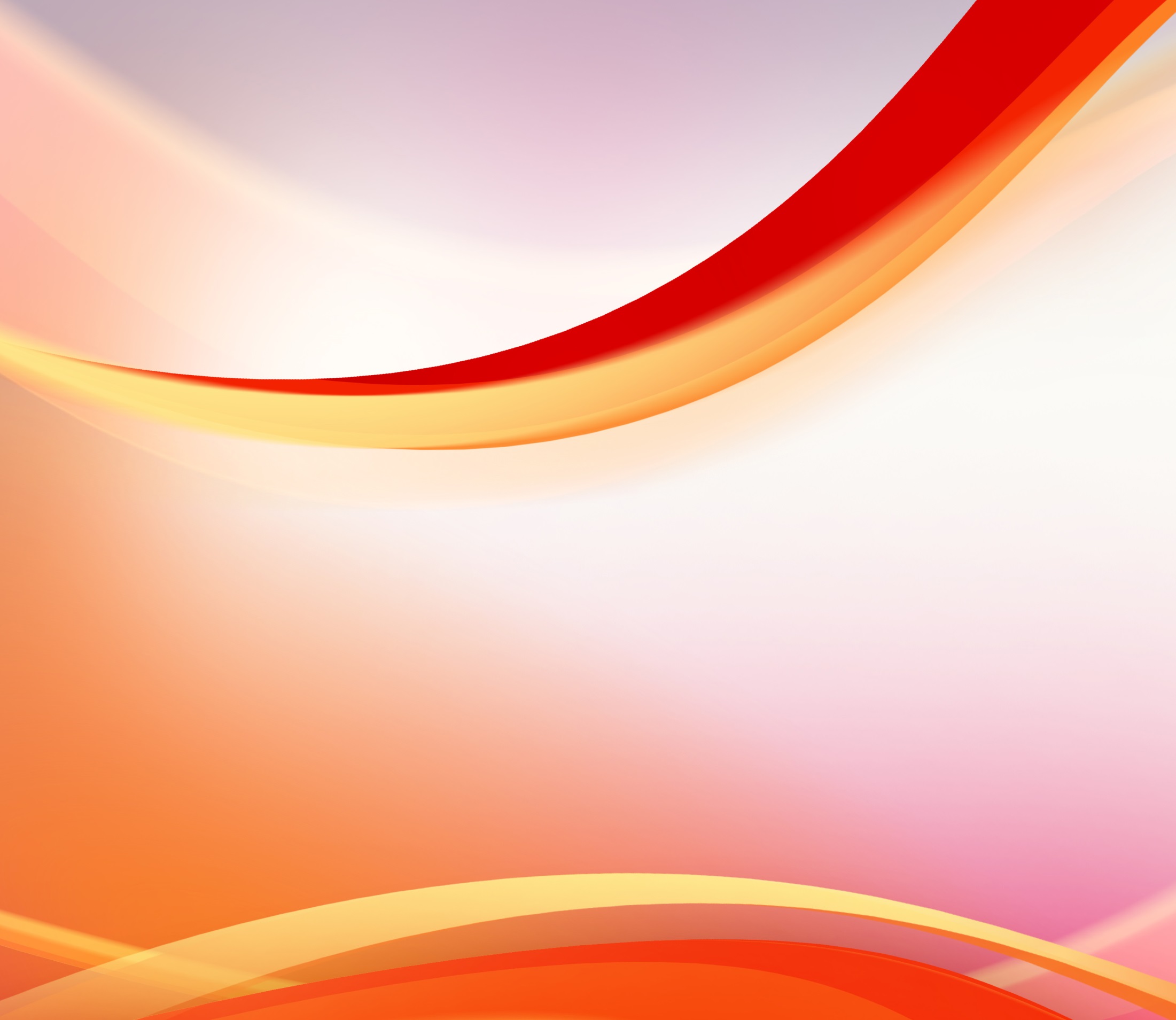 يو 4: 46-53
قَالَ لَهُ خَادِمُ الْمَلِكِ: «يَا سَيِّدُ، انْزِلْ قَبْلَ أَنْ يَمُوتَ ابْنِي».
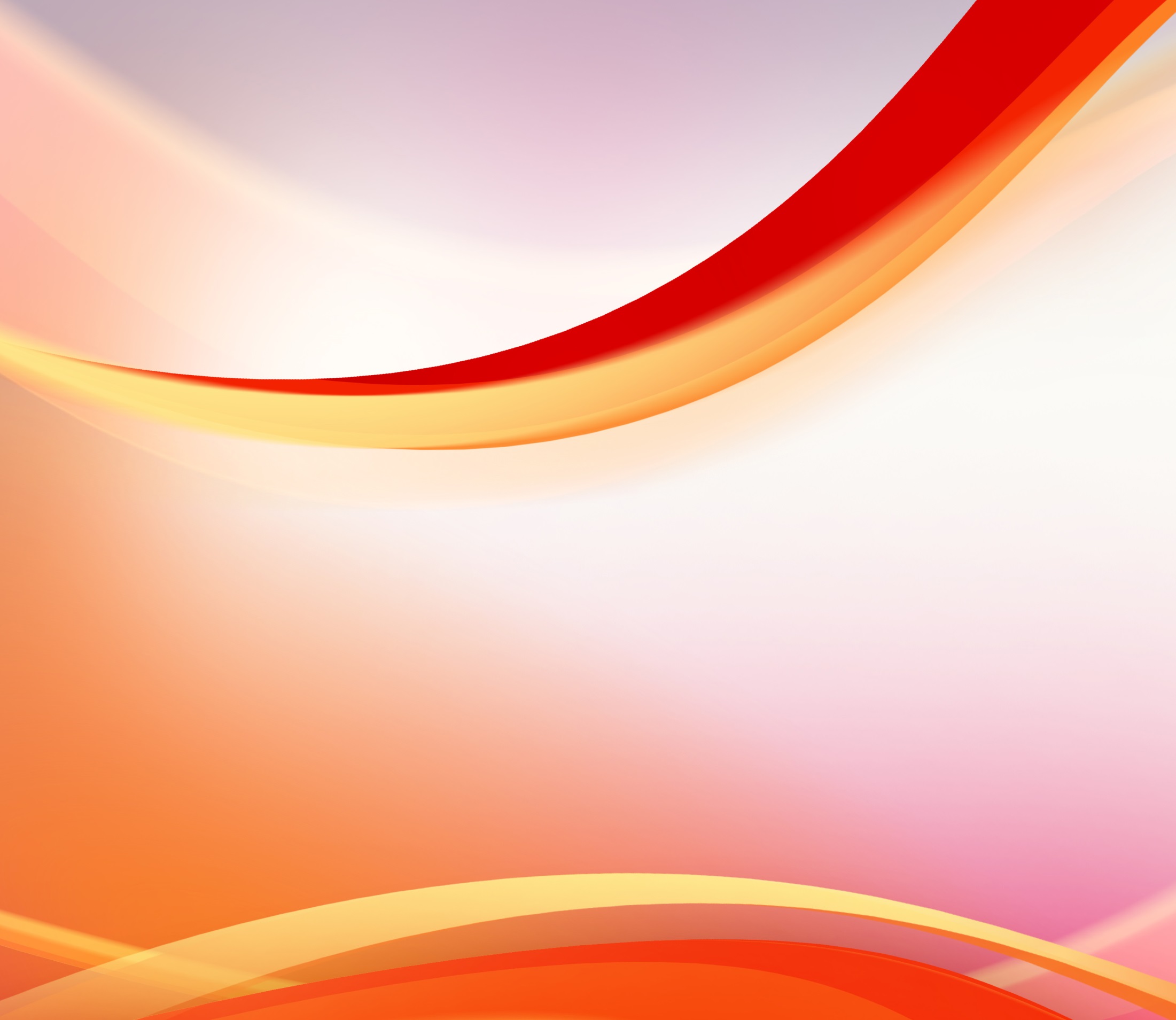 تك 32: 26
«لاَ أُطْلِقُكَ إِنْ لَمْ تُبَارِكْنِي».
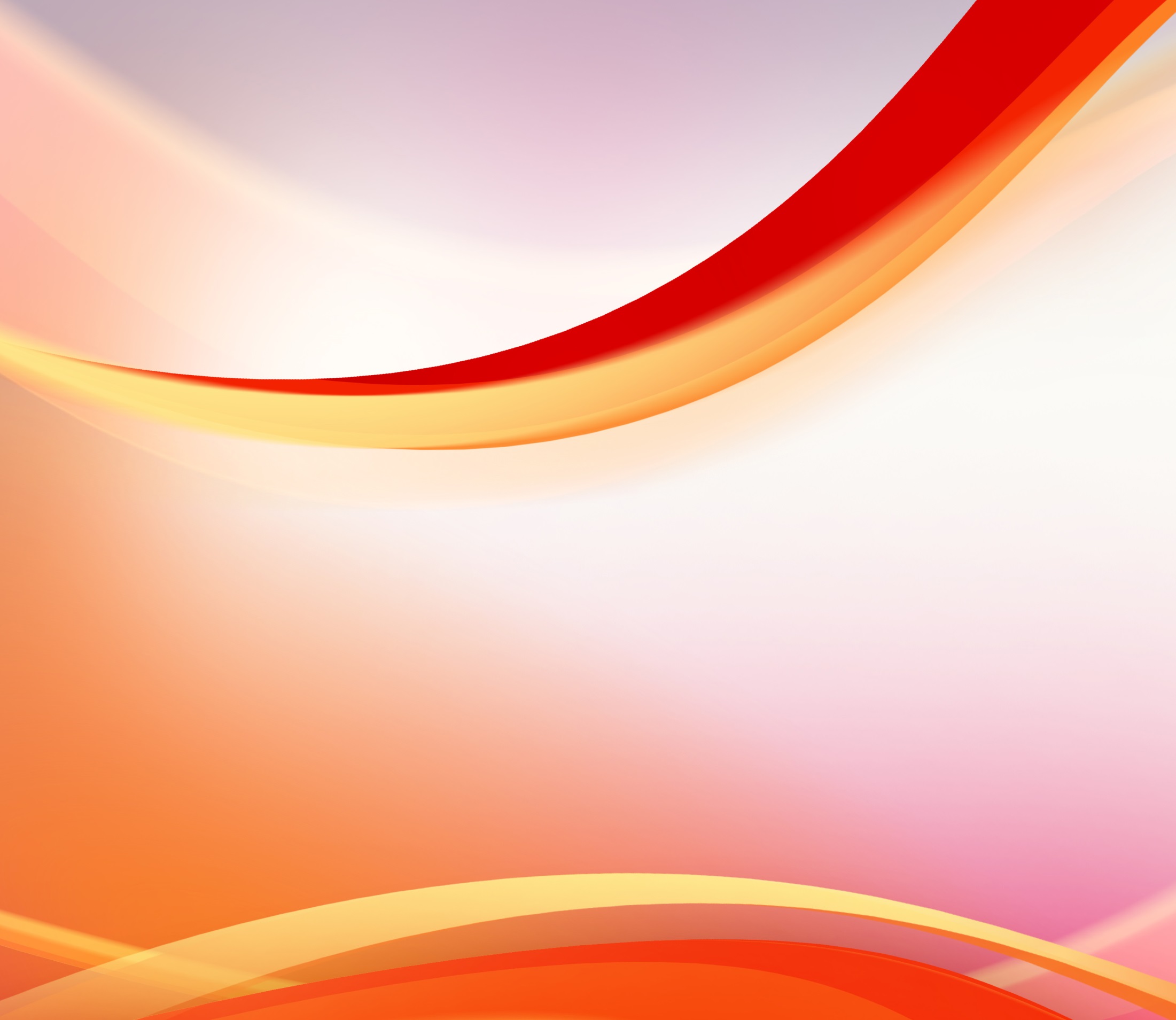 1 أخ 1: 10
"لَيْتَكَ تُبَارِكُنِي، وَتُوَسِّعُ تُخُومِي، وَتَكُونُ يَدُكَ مَعِي، وَتَحْفَظُنِي مِنَ الشَّرِّ حَتَّى لاَ يُتْعِبُنِي». فَآتَاهُ اللهُ بِمَا سَأَلَ."
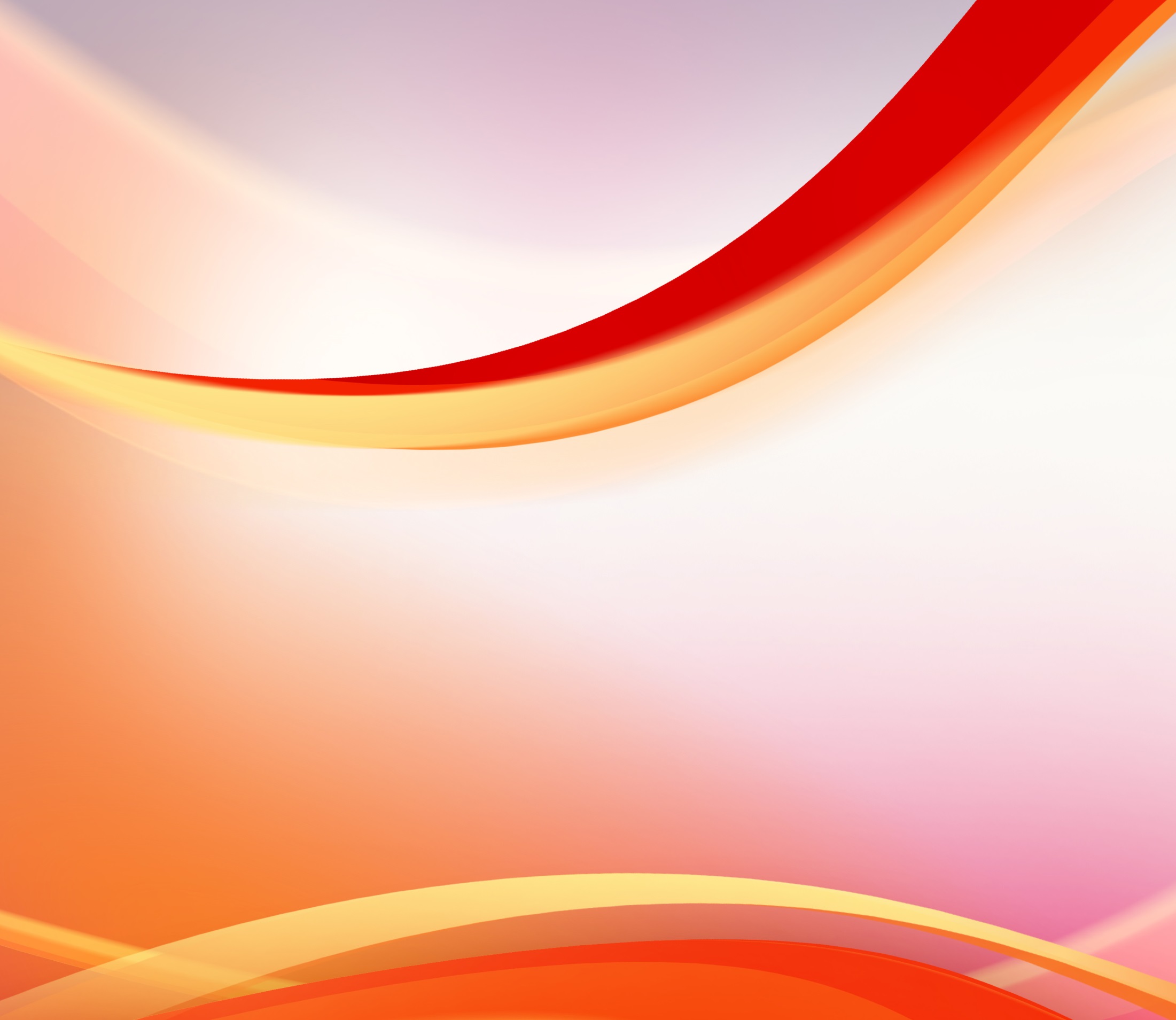 متى 6: 6
"وَأَمَّا أَنْتَ فَمَتَى صَلَّيْتَ فَادْخُلْ إِلَى مِخْدَعِكَ وَأَغْلِقْ بَابَكَ، وَصَلِّ إِلَى أَبِيكَ الَّذِي فِي الْخَفَاءِ. فَأَبُوكَ الَّذِي يَرَى فِي الْخَفَاءِ يُجَازِيكَ عَلاَنِيَةً."
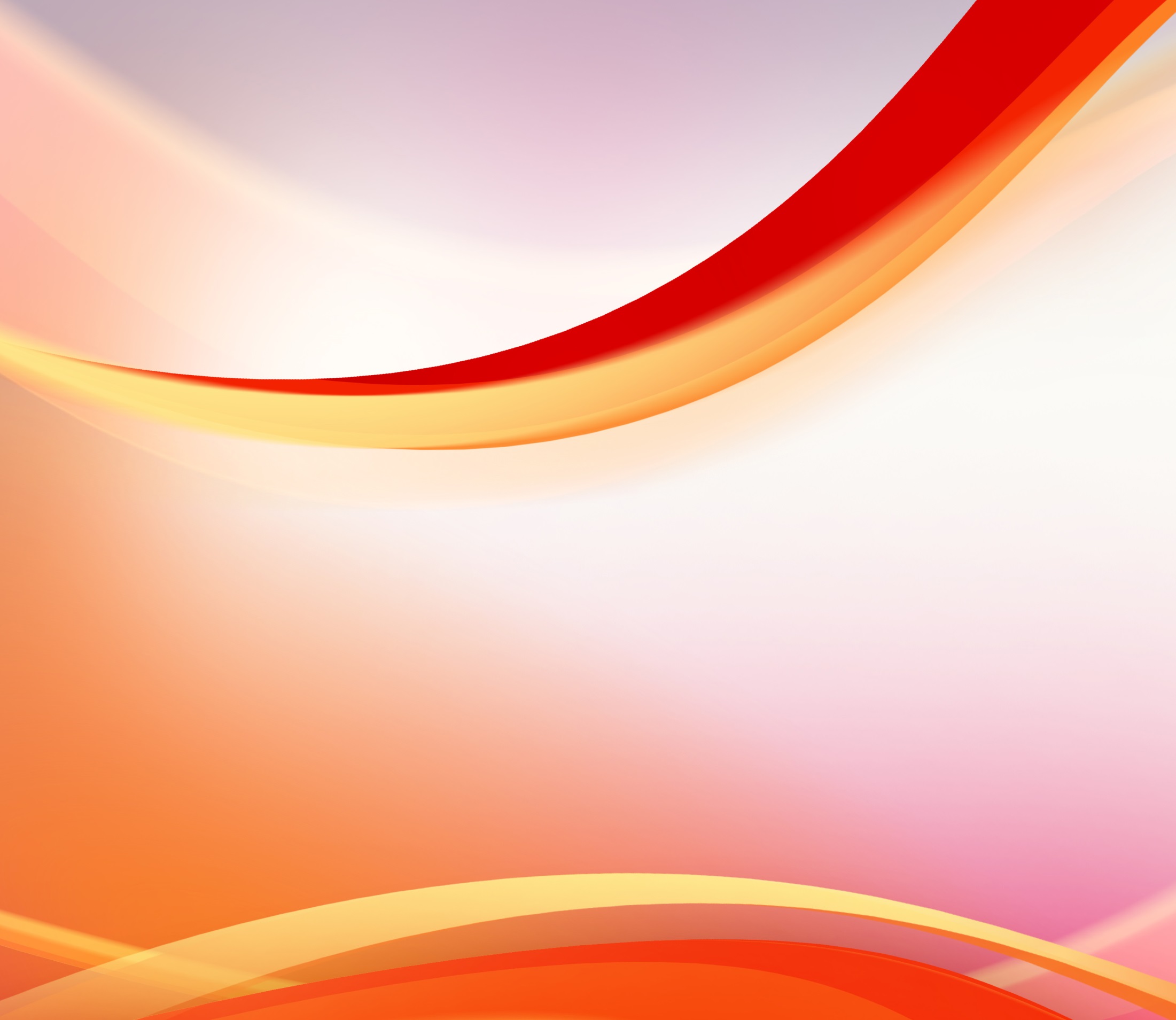 الأب المؤثر
 في عائلته
يلاحظ من هذه الحادثة أنّ الأب المؤثر في عائلته هو أب:
خامساً. يحيا بإيمان بكلمة الرّب:
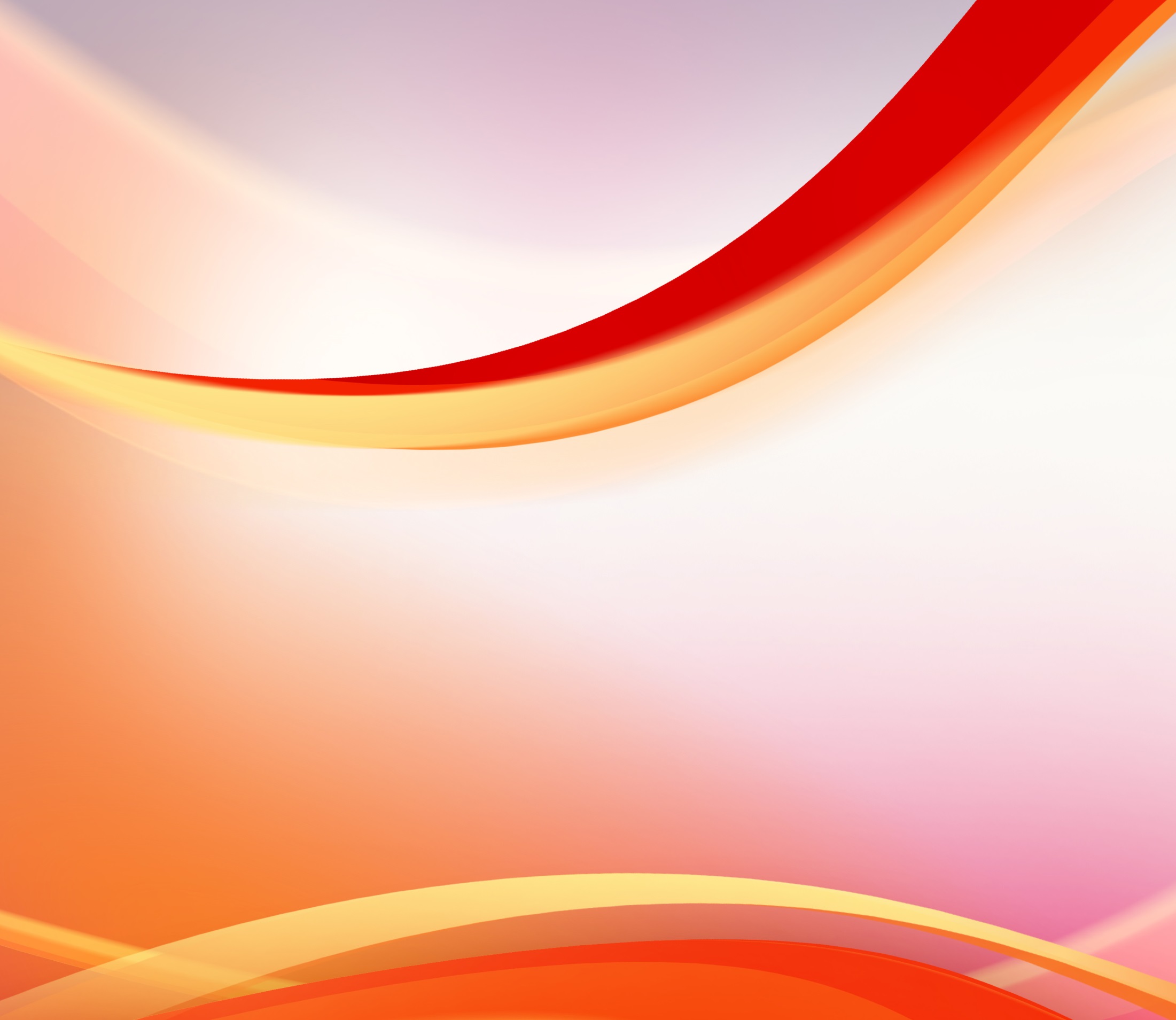 يو 4: 46-53
50قَالَ لَهُ يَسُوعُ: «اذْهَبْ. اِبْنُكَ حَيٌّ». فَآمَنَ الرَّجُلُ بِالْكَلِمَةِ الَّتِي قَالَهَا لَهُ يَسُوعُ، وَذَهَبَ.
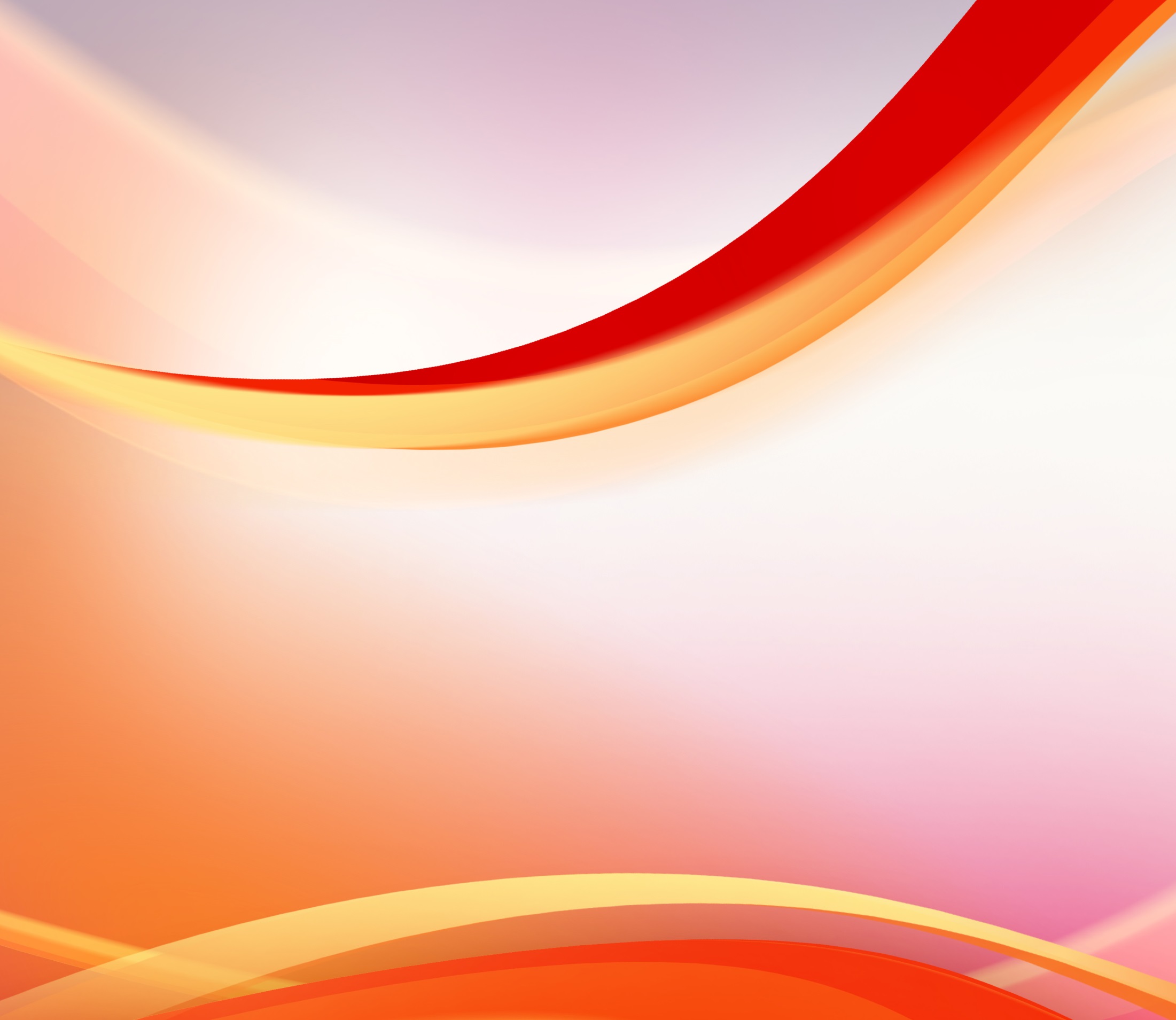 لو 6: 38
"أَعْطُوا تُعْطَوْا..."
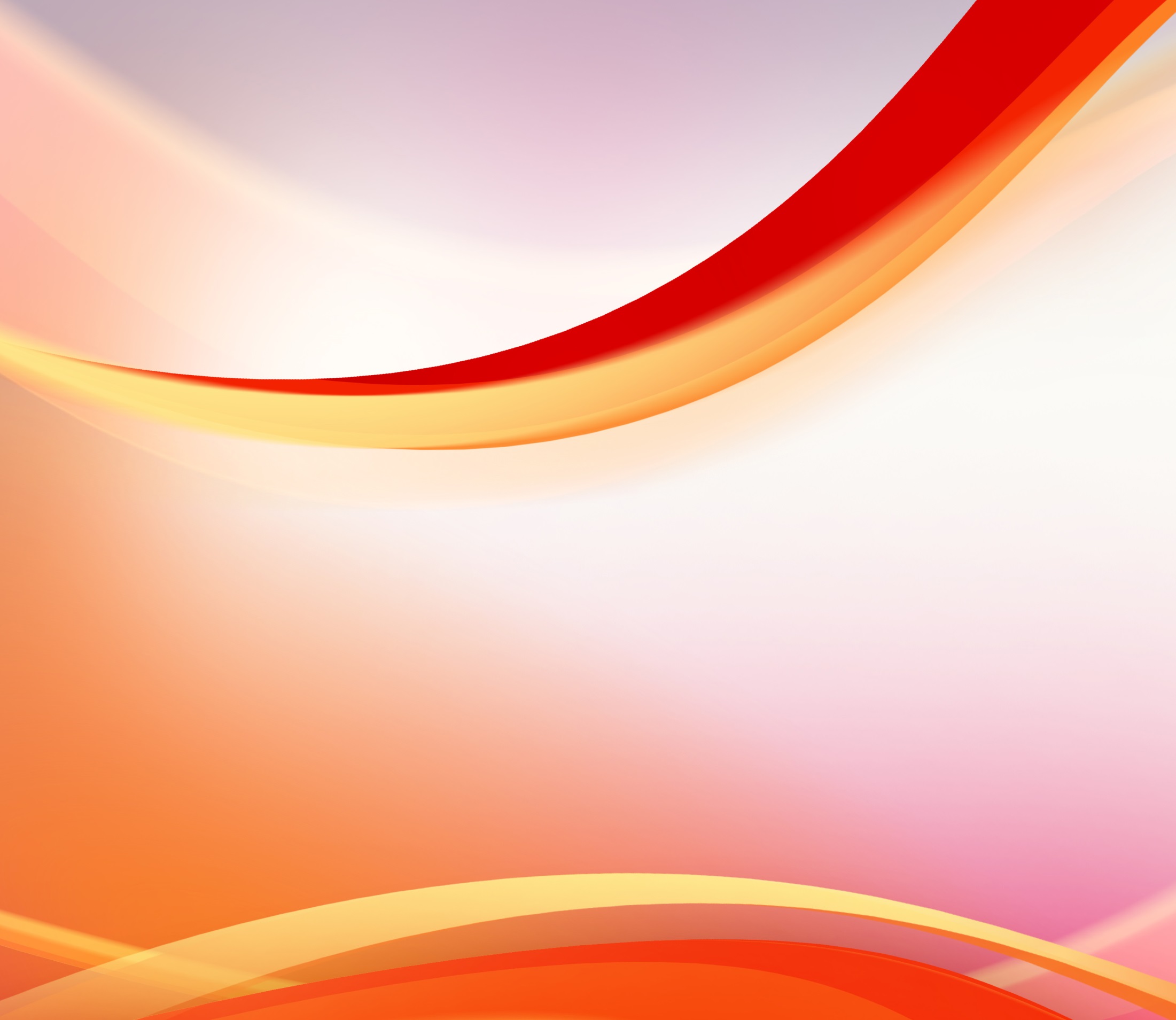 الأب المؤثر
 في عائلته
يلاحظ من هذه الحادثة أنّ الأب المؤثر في عائلته هو أب:
سادساً. يتوقّع بثقة تعاملات الرّب:
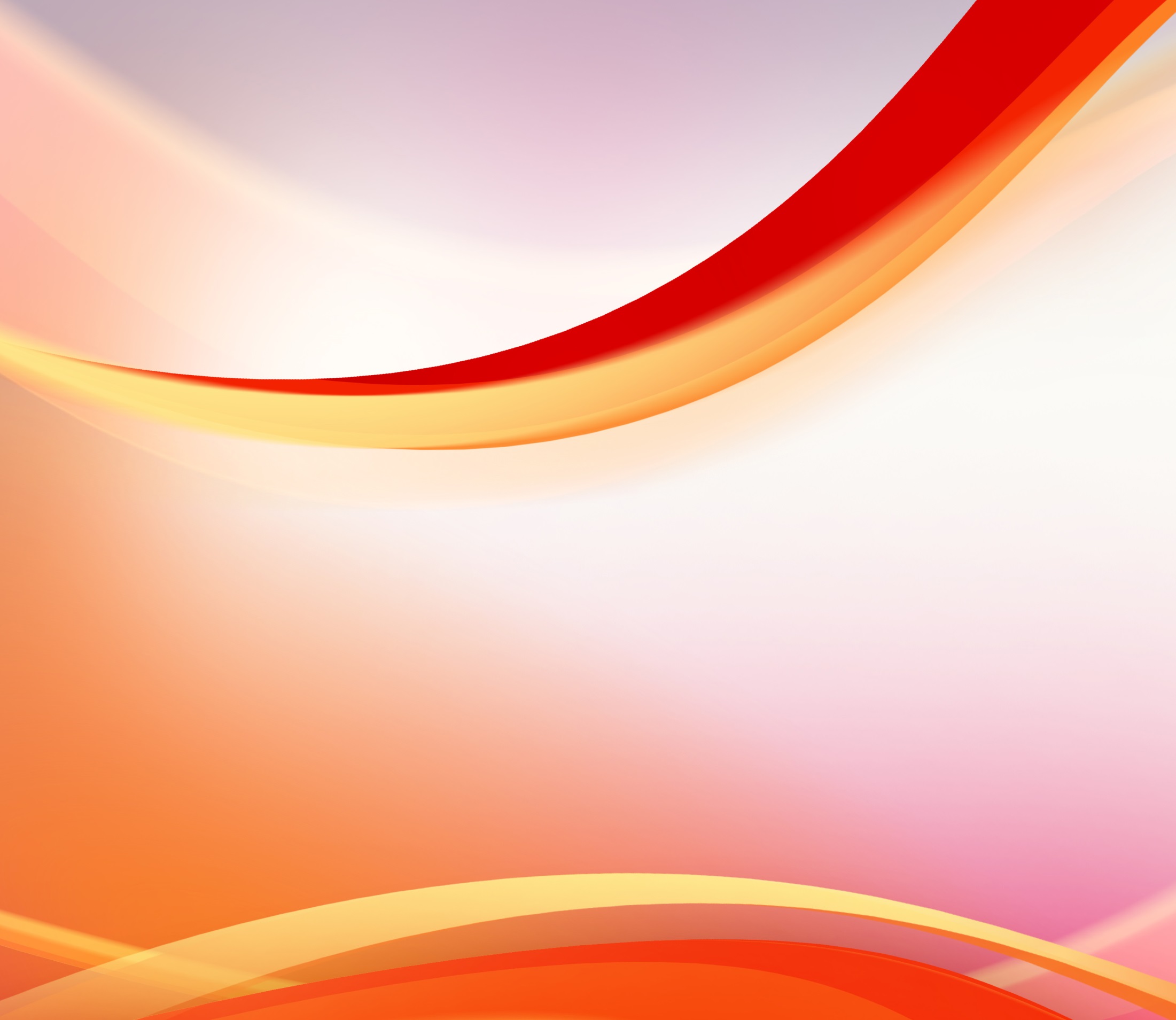 يو 4: 46-53
51وَفِيمَا هُوَ نَازِلٌ اسْتَقْبَلَهُ عَبِيدُهُ وَأَخْبَرُوهُ قَائِلِينَ: «إِنَّ ابْنَكَ حَيٌّ».
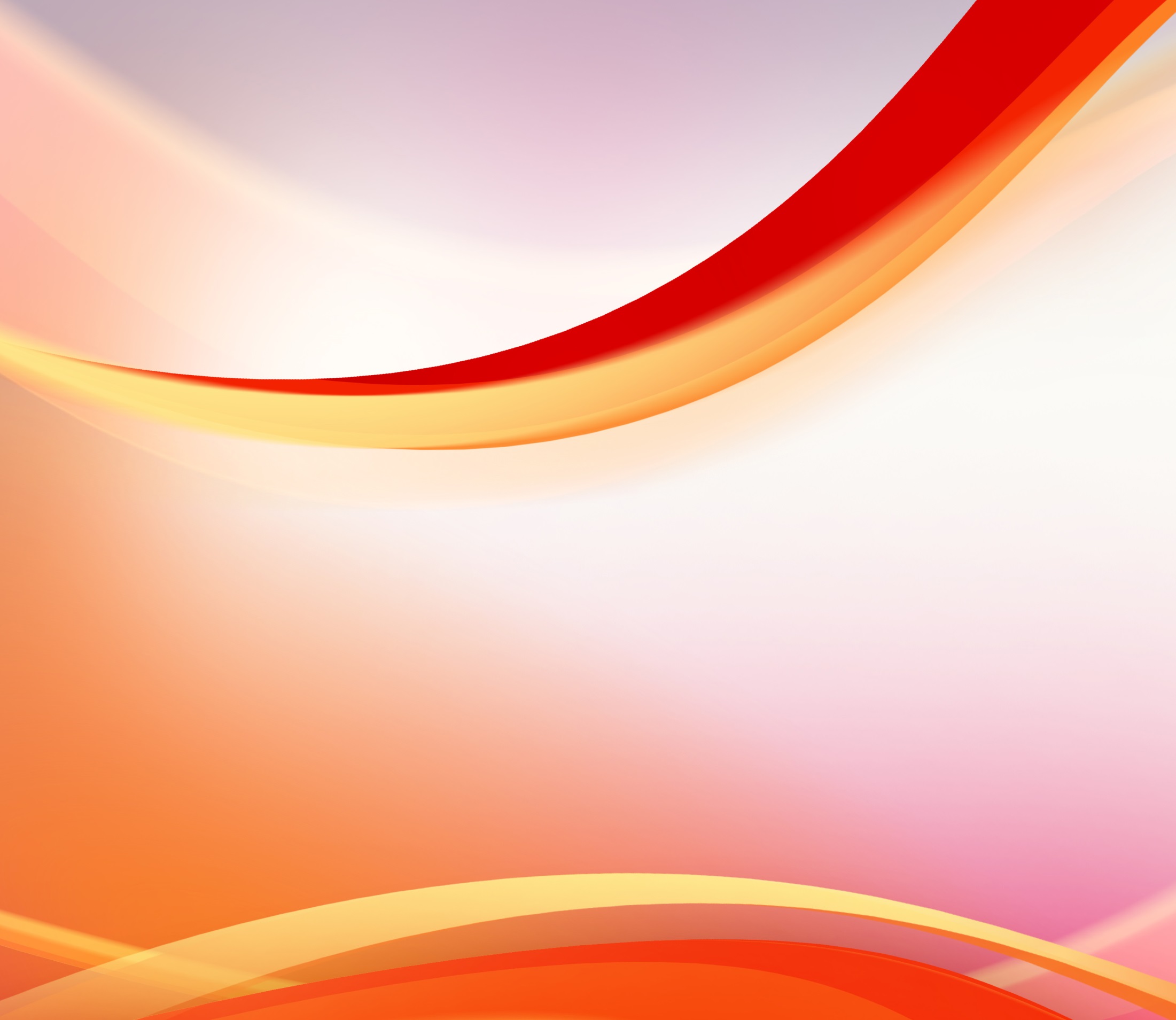 مز 40: 1
"اِنْتِظَارًا انْتَظَرْتُ الرَّبَّ، فَمَالَ إِلَيَّ وَسَمِعَ صُرَاخِي"
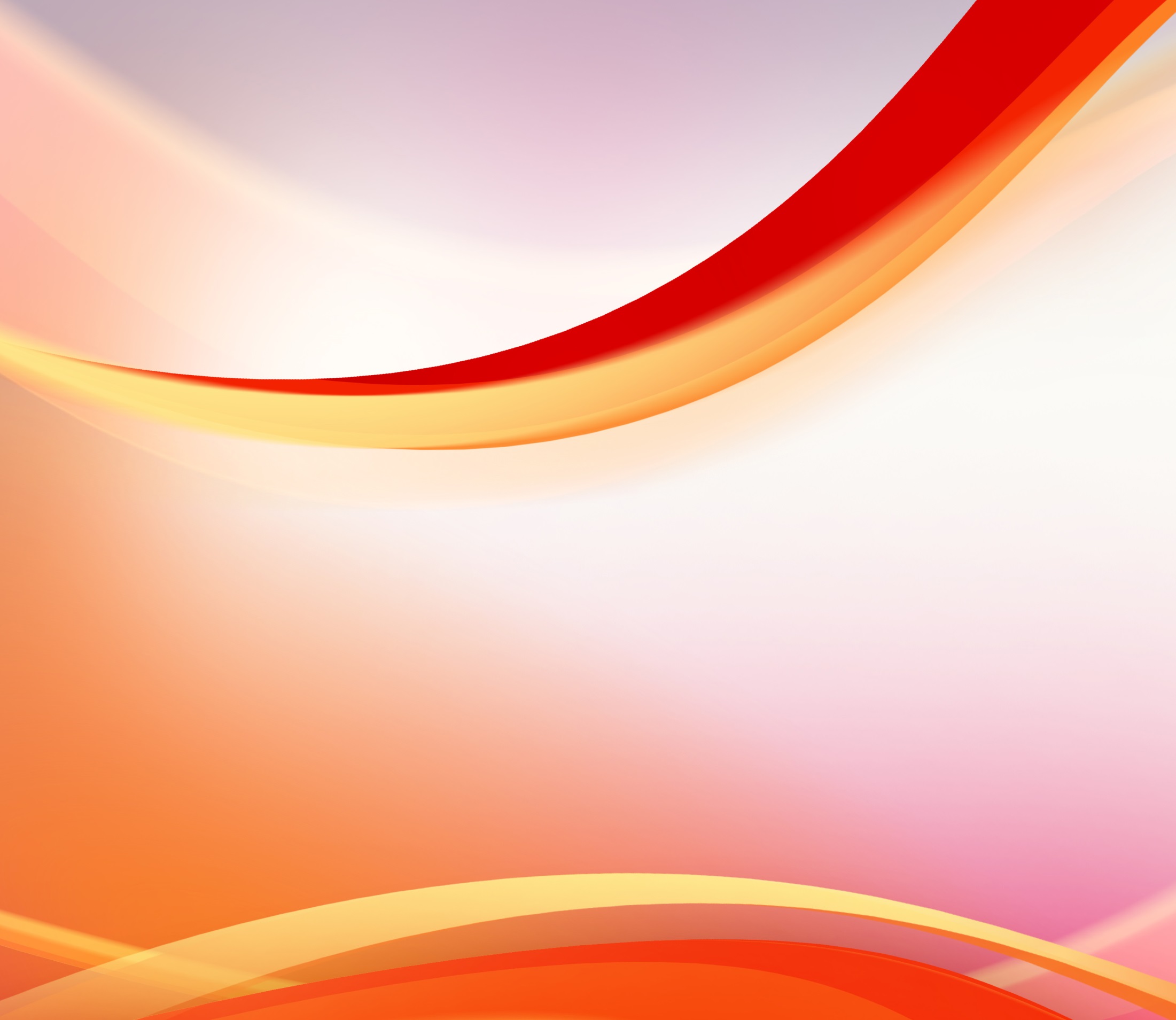 الأب المؤثر
 في عائلته
يلاحظ من هذه الحادثة أنّ الأب المؤثر في عائلته هو أب:
سابعاً. يعظّم في بيته إسم الرّب:
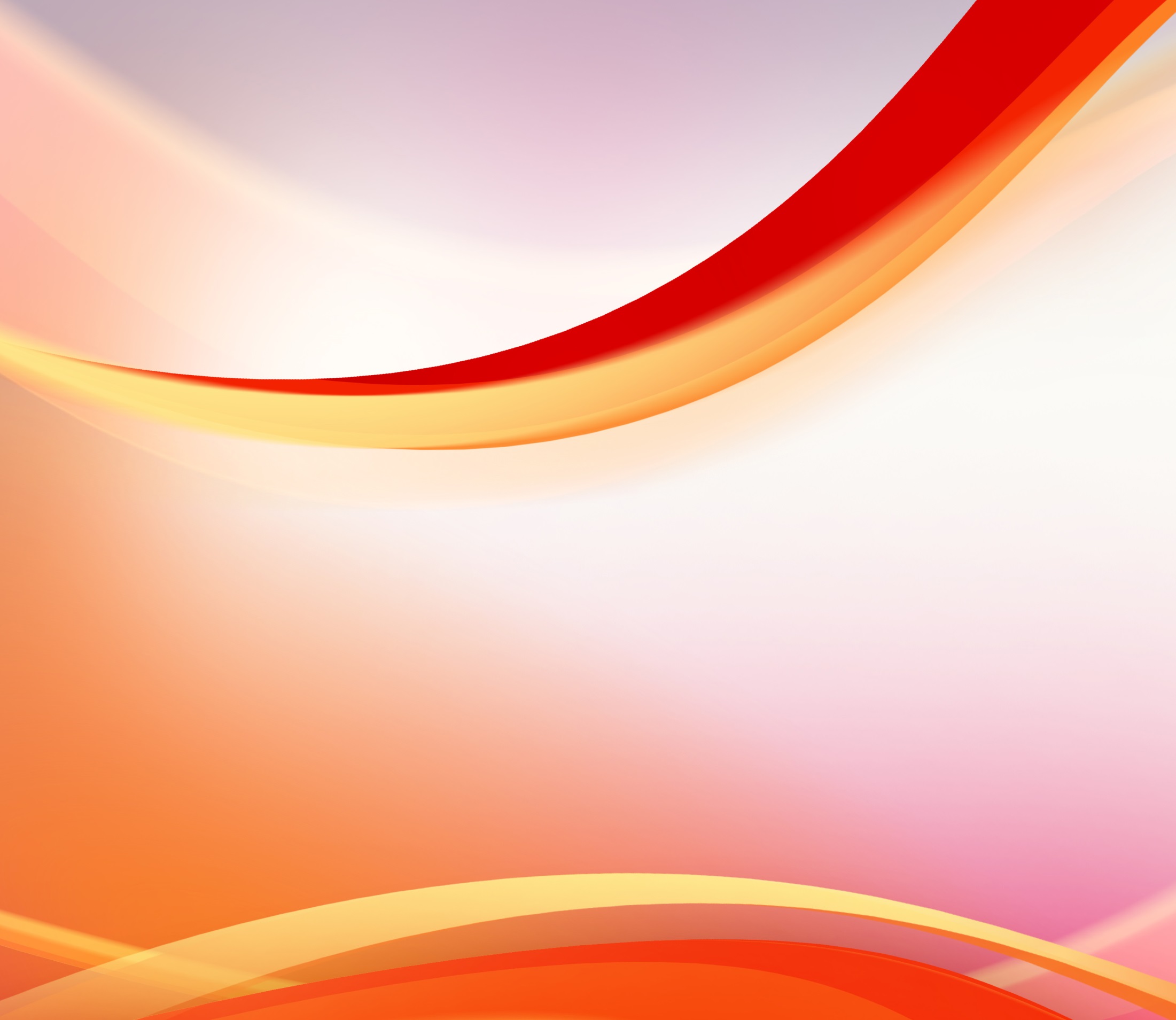 يو 4: 46-53
52فَاسْتَخْبَرَهُمْ عَنِ السَّاعَةِ الَّتِي فِيهَا أَخَذَ يَتَعَافَى، فَقَالُوا لَهُ: «أَمْسِ فِي السَّاعَةِ السَّابِعَةِ تَرَكَتْهُ الْحُمَّى». 53فَفَهِمَ الأَبُ أَنَّهُ فِي تِلْكَ السَّاعَةِ الَّتِي قَالَ لَهُ فِيهَا يَسُوعُ: «إِنَّ ابْنَكَ حَيٌّ». فَآمَنَ هُوَ وَبَيْتُهُ كُلُّهُ."
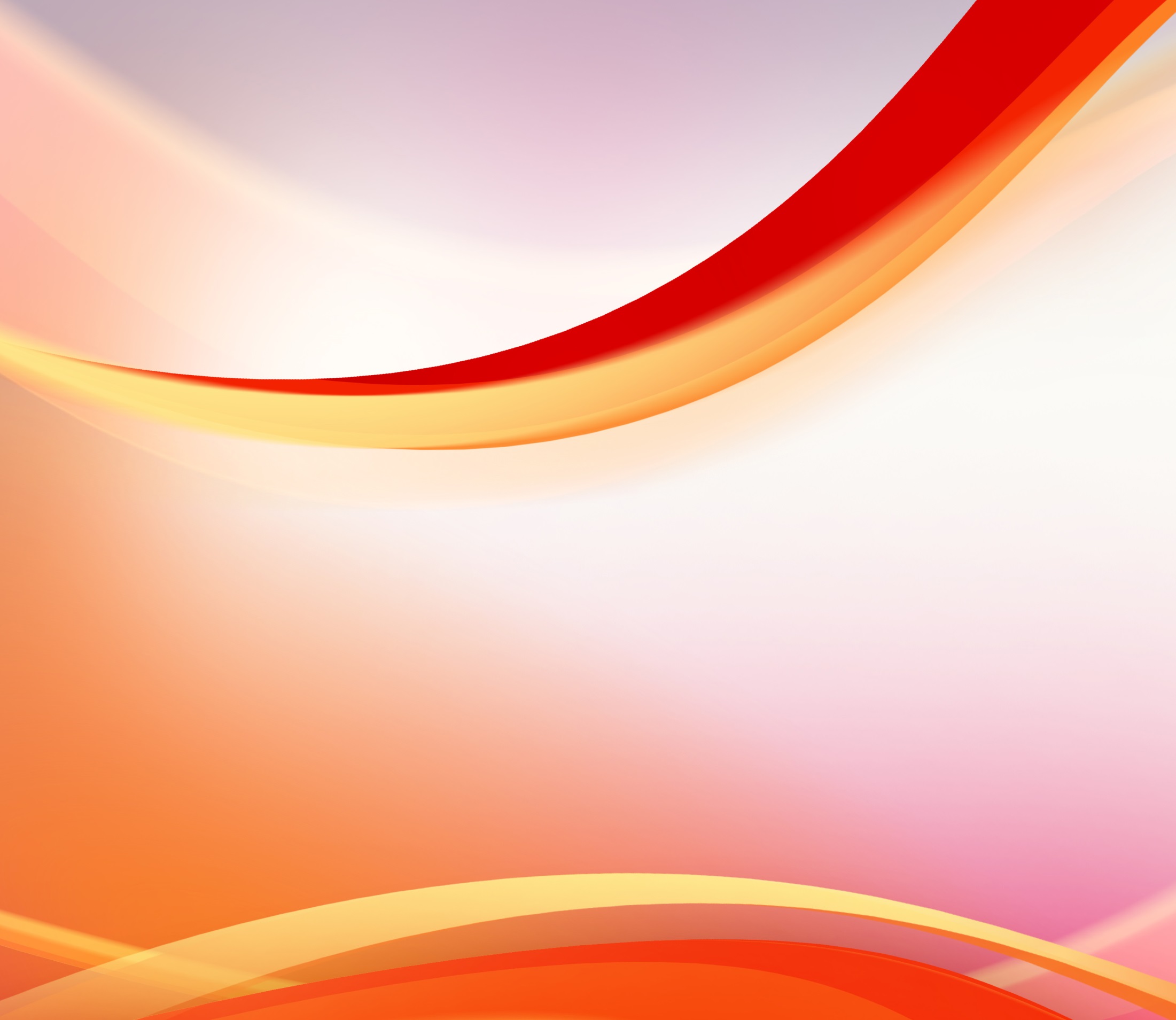 يو 4: 46-53
"اذهب ابنك حيّ."
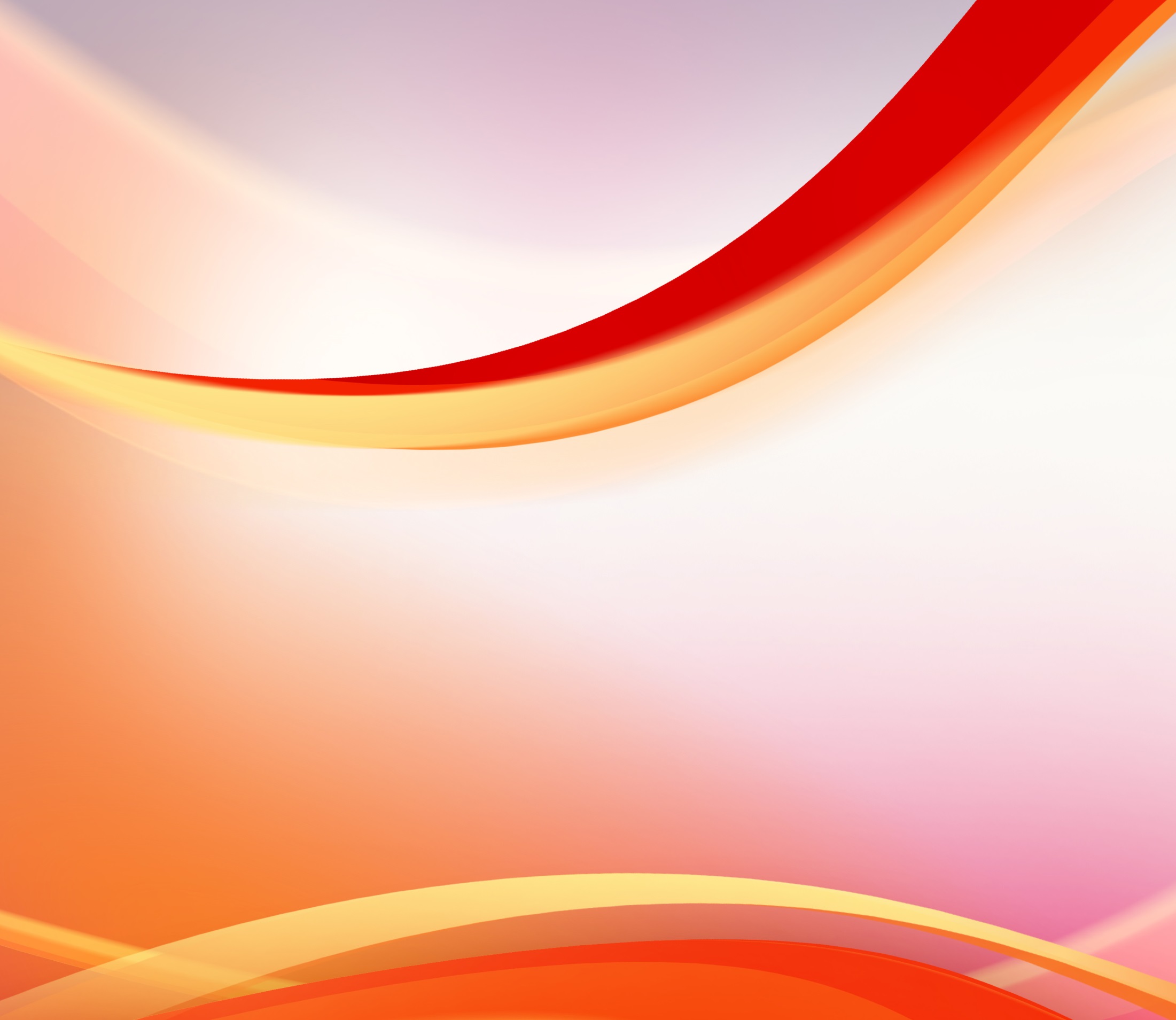 الأب المؤثر
 في عائلته
النتيجة المباركة: "فَآمَنَ هُوَ وَبَيْتُهُ كُلُّهُ."